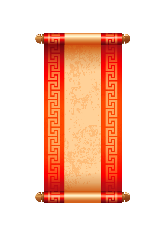 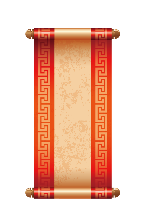 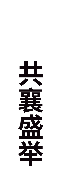 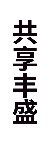 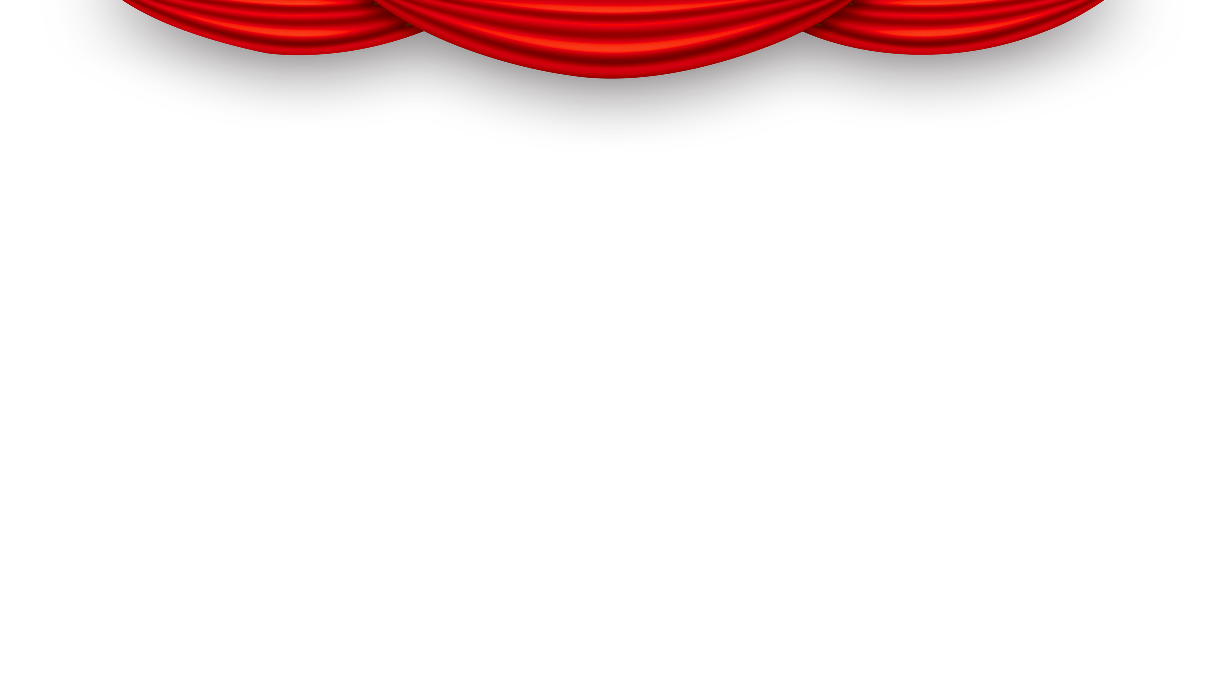 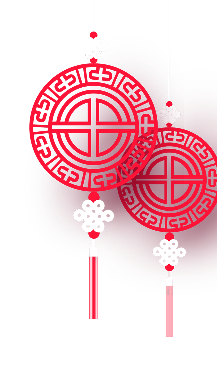 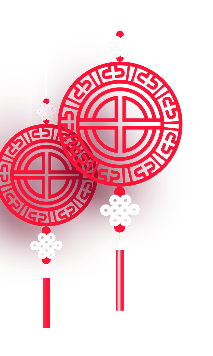 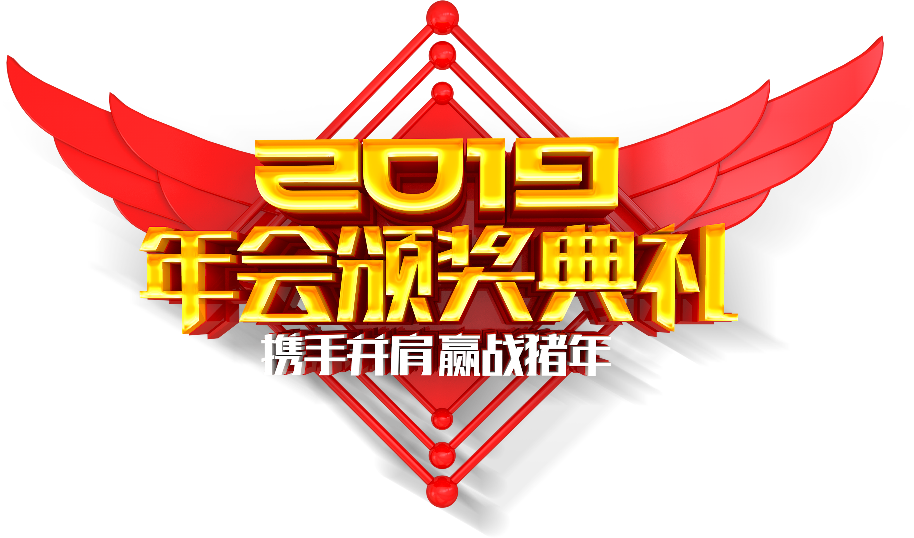 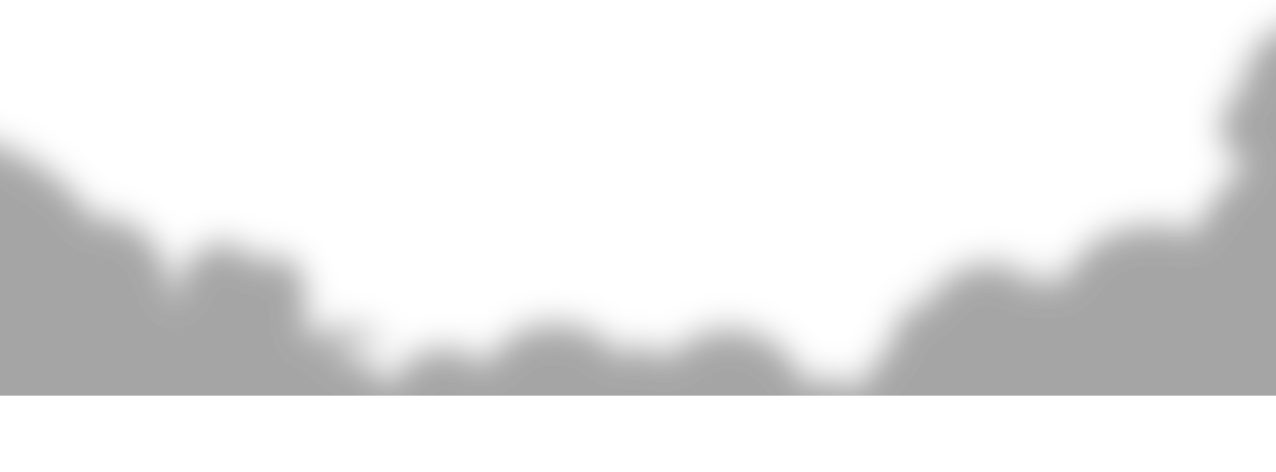 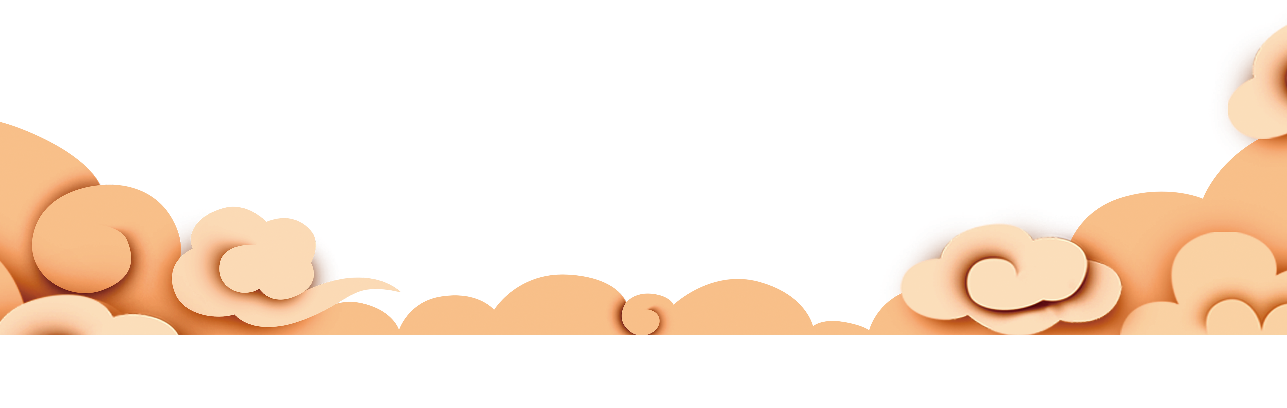 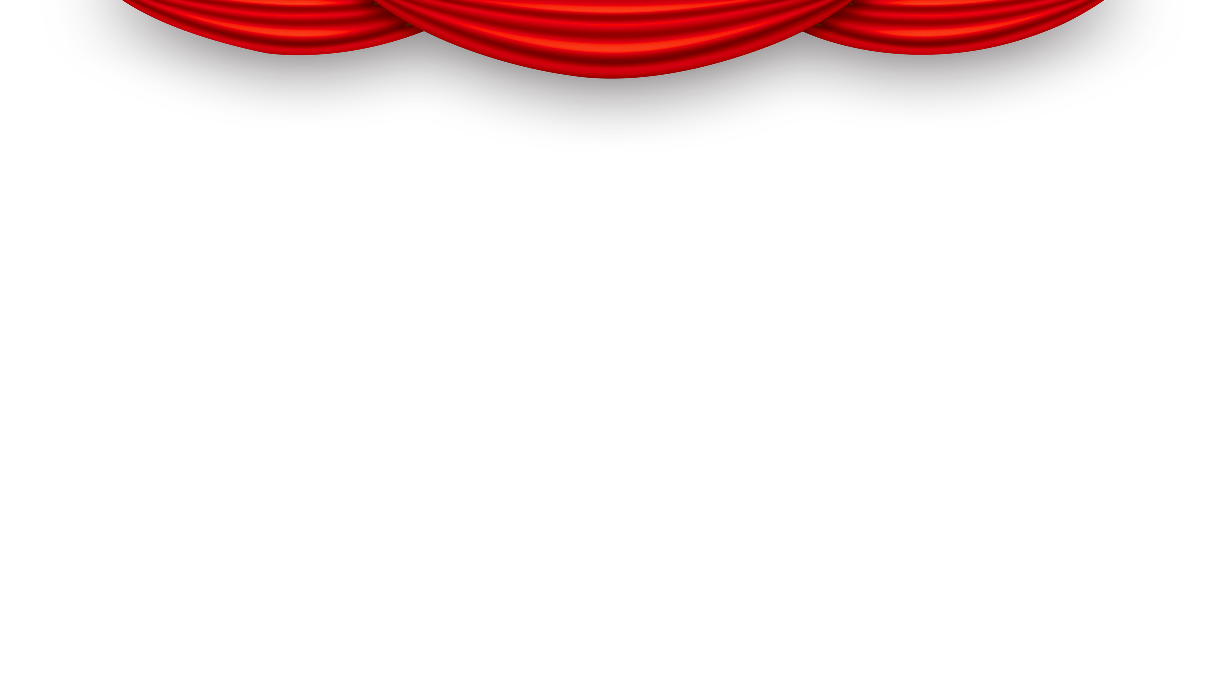 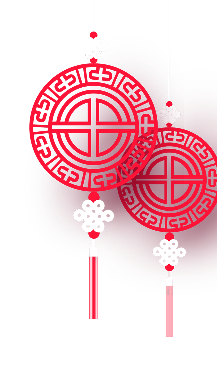 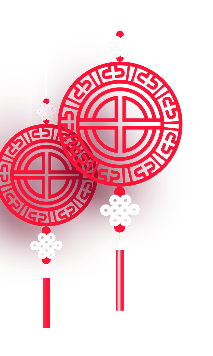 我们风雨同舟 披荆斩棘
赢得了一次次的胜利 !
2018年
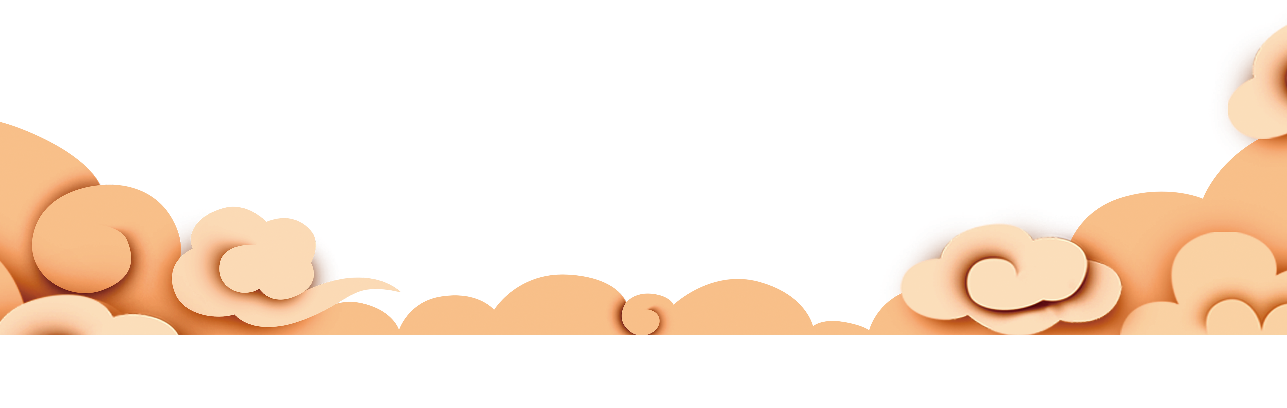 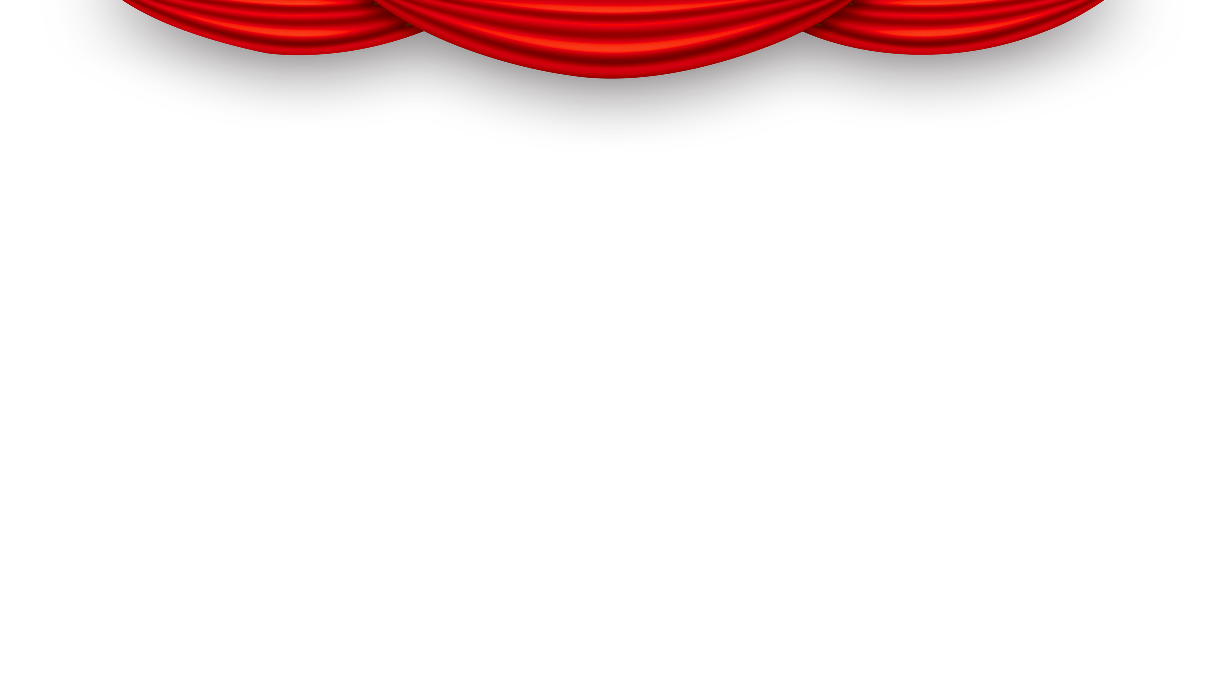 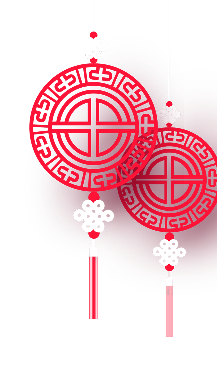 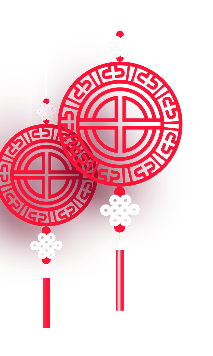 我们将继续开拓创新
昂首阔步、谱写新的篇章
2019年
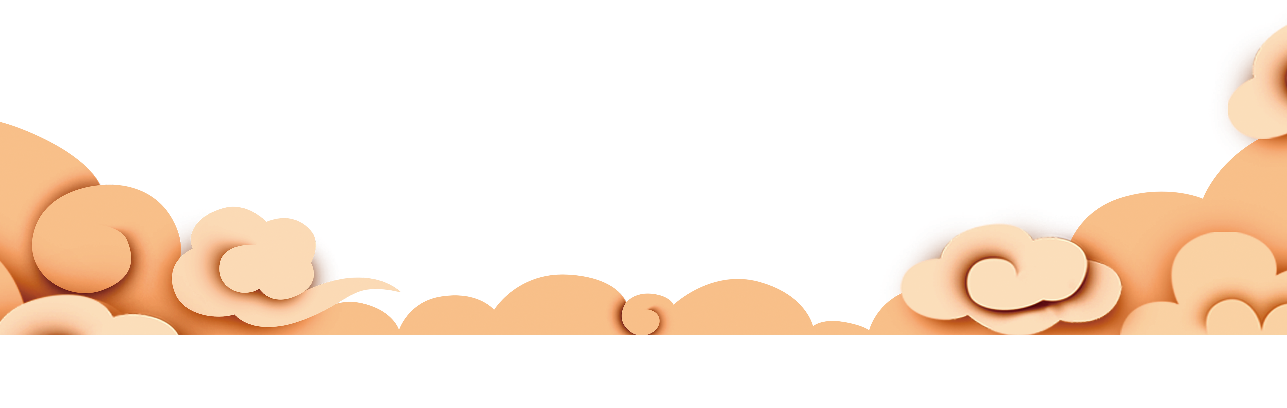 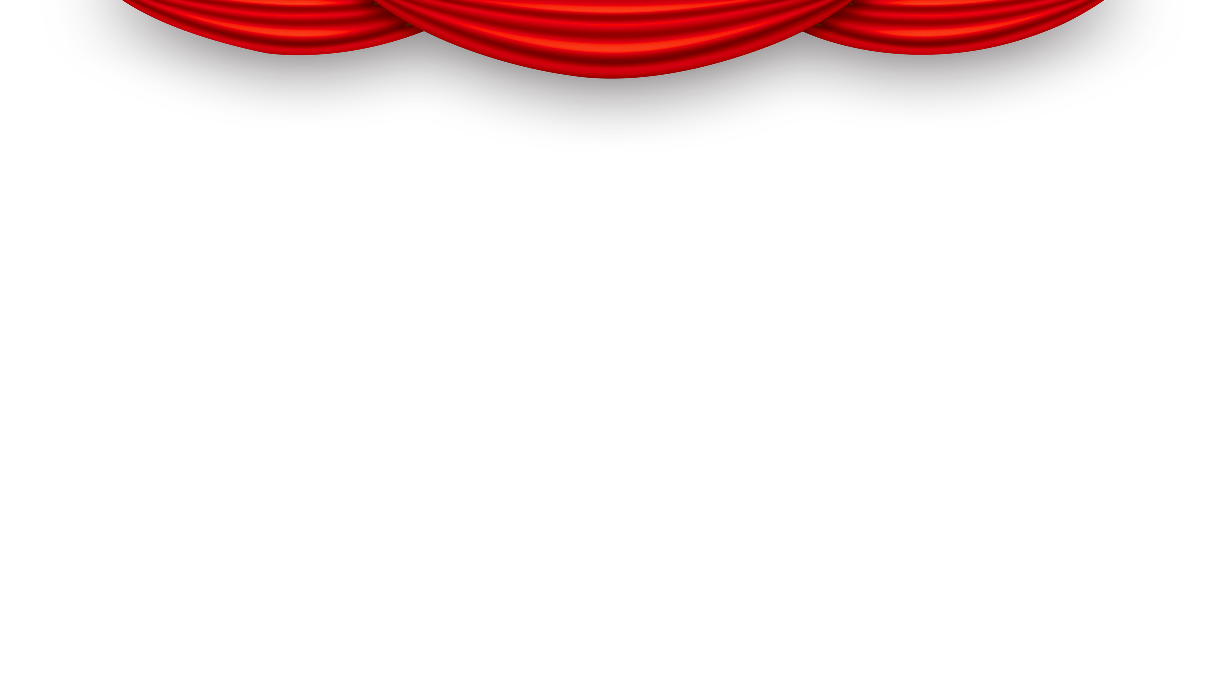 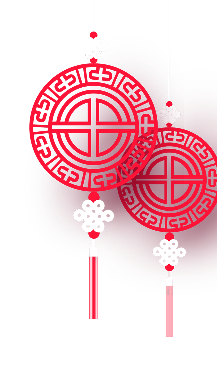 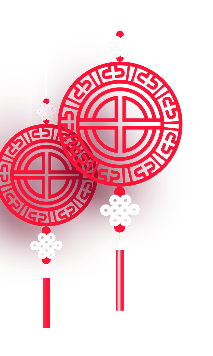 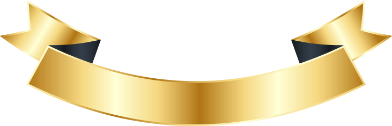 领导寄语
转眼岁末，公司的年终大会如期而至，大家欢聚一堂，细数过去一年中风雨同舟奋力拼搏的点点滴滴，聆听各部门对于这一年的工作总结，展望公司未来发展的蓬勃蓝图，在喜悦的同时，内心也隐隐感到一种责任的重量。
      优秀的企业需要优秀的团队，作为这个团队的一份子，为这个团队的成长贡献自己微薄力量是自己义不容辞的责任，在已到来的新一年，我将继续与大家共同努力共同进步，为公司的发展贡献自己的力量。
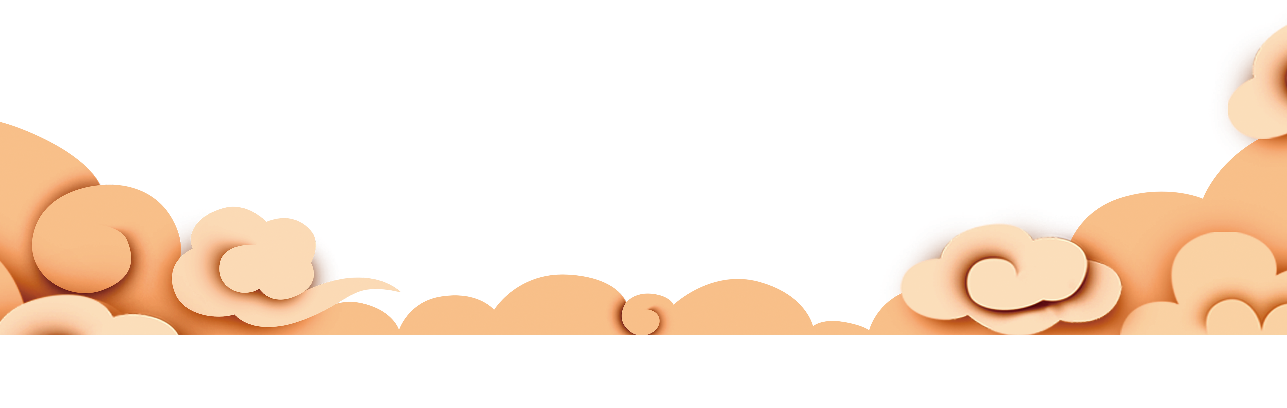 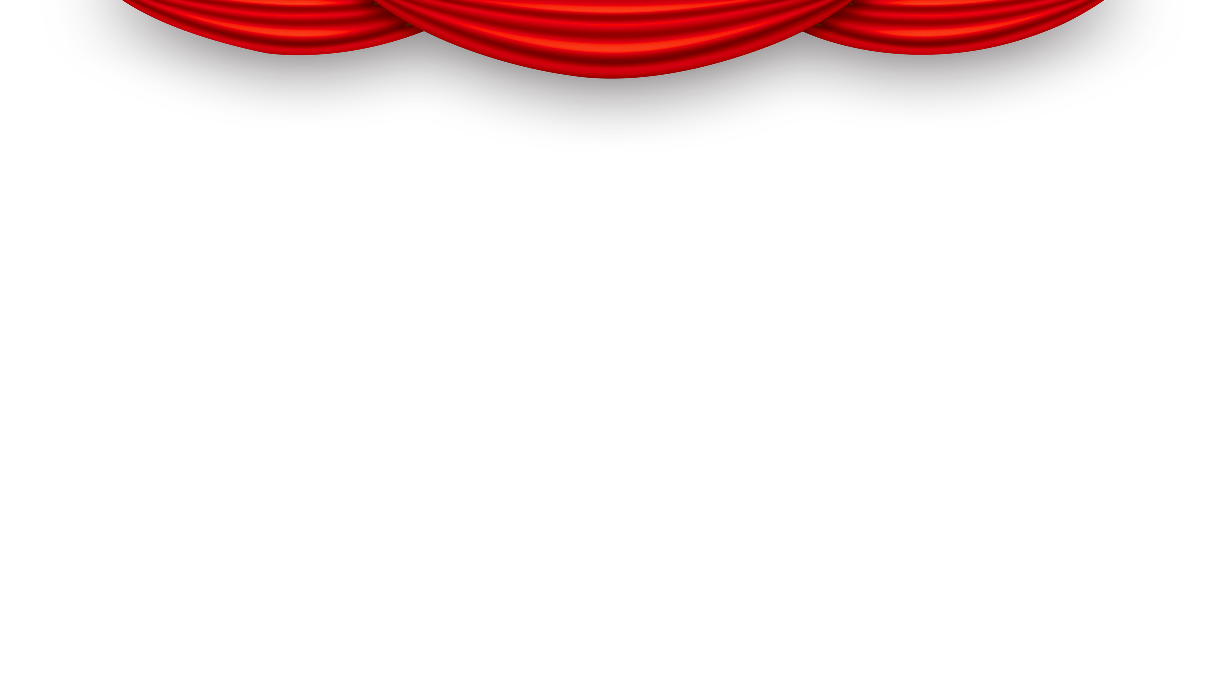 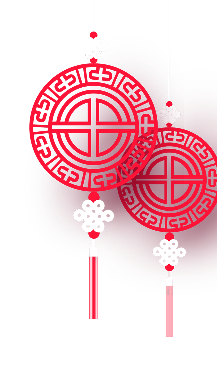 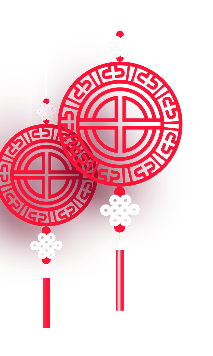 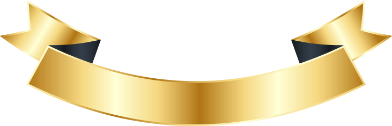 晚会流程
业 绩 展 示
才 艺 汇 演
颁 奖 典 礼
狂 欢 盛 宴
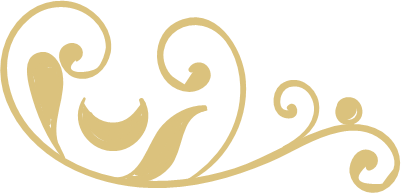 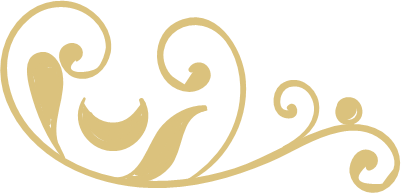 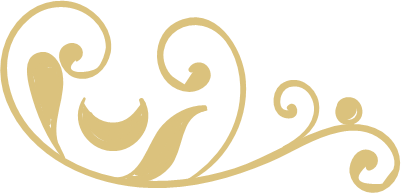 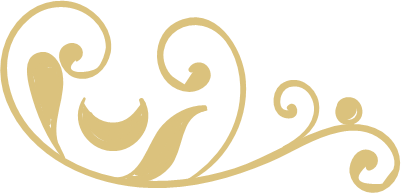 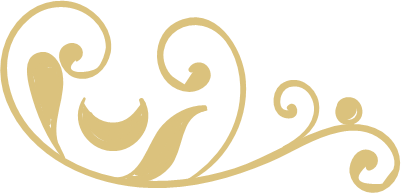 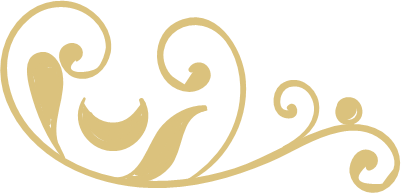 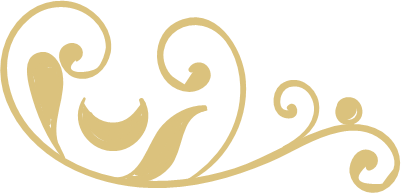 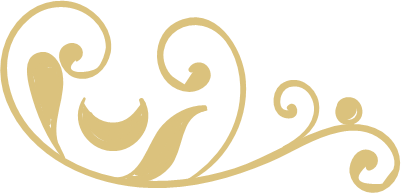 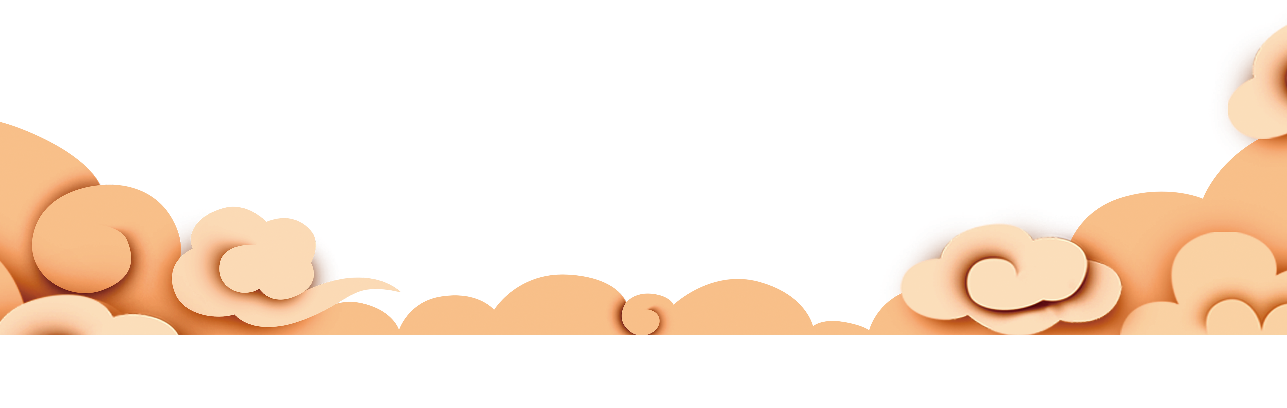 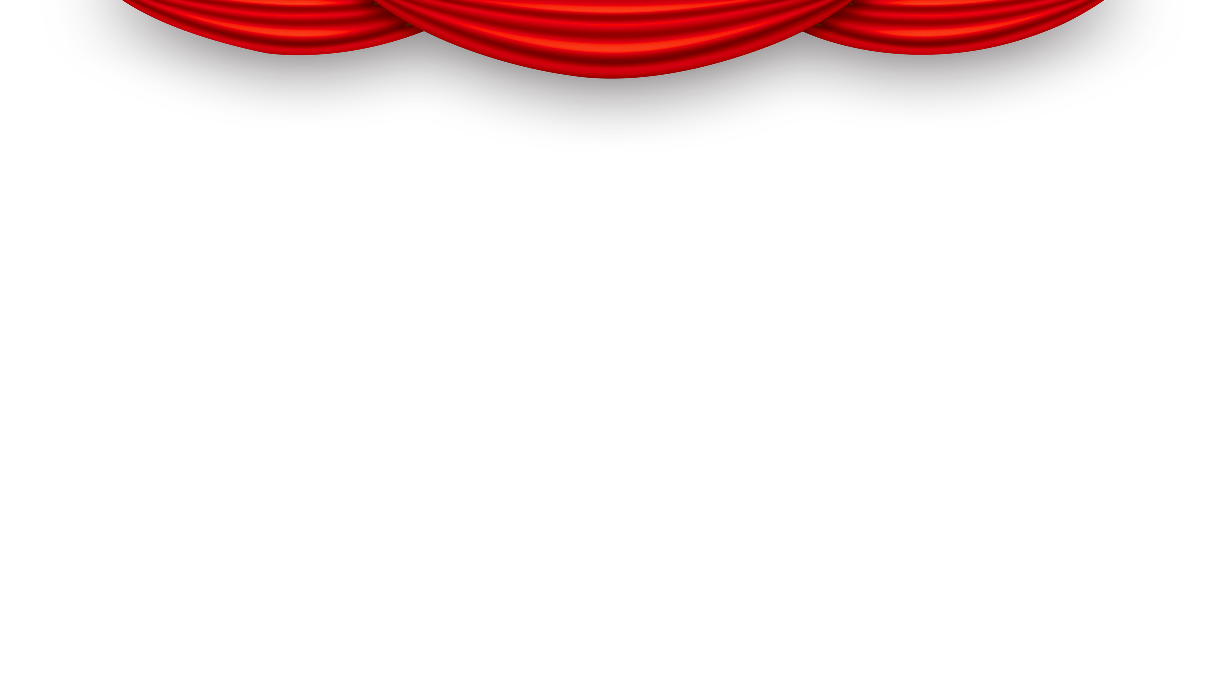 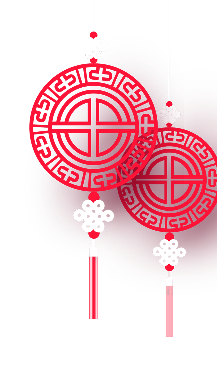 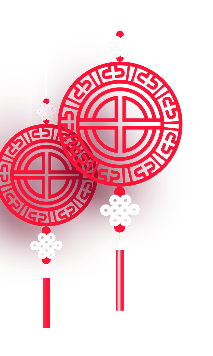 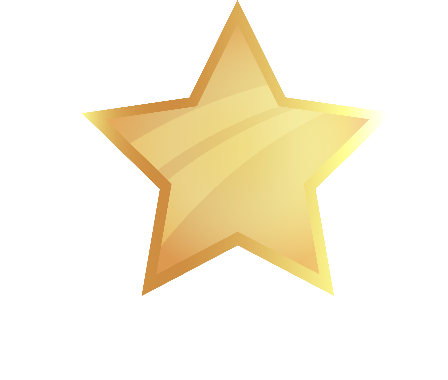 01
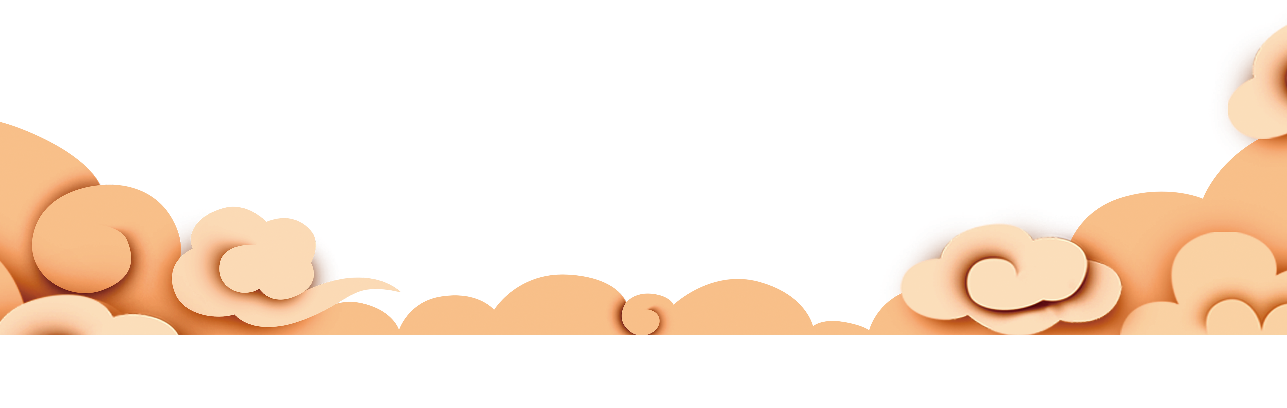 业 绩 展 示
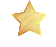 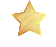 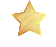 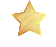 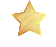 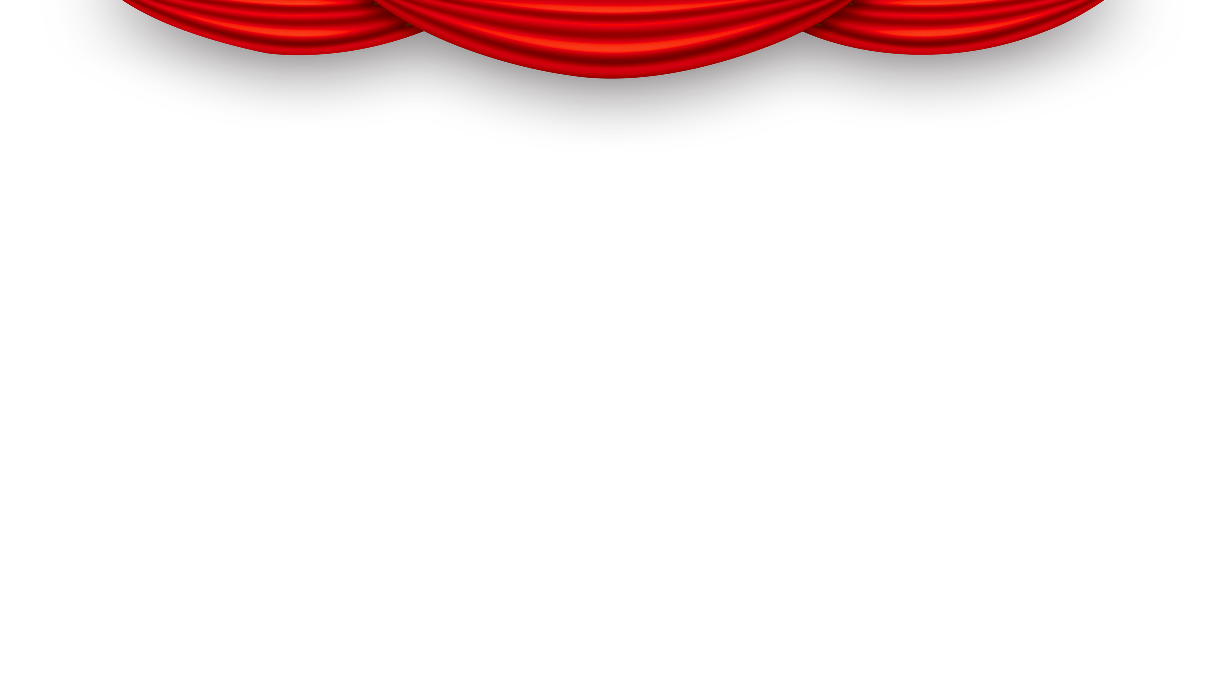 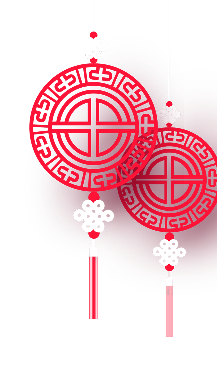 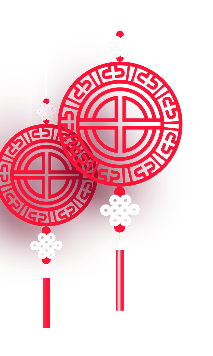 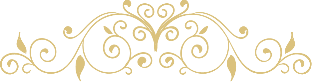 201X年集团销售总额
突破100亿
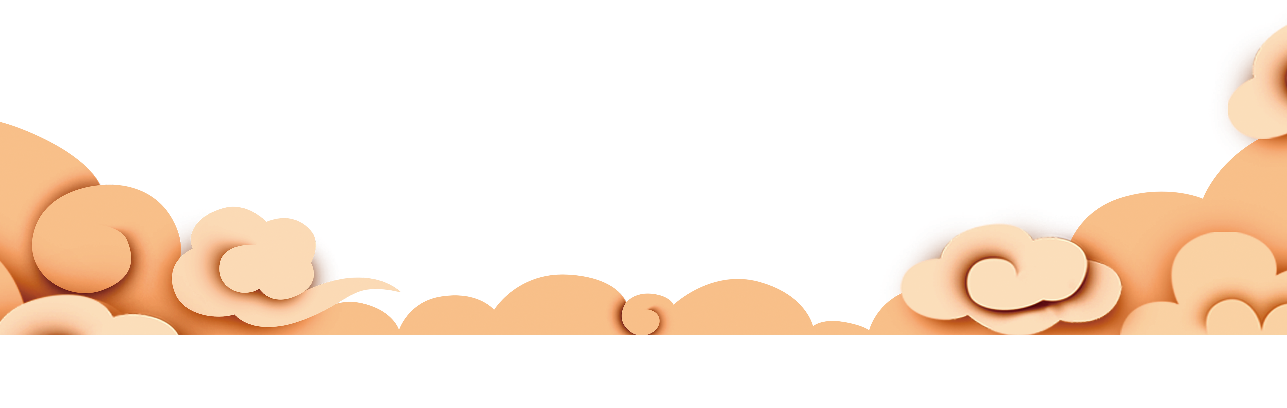 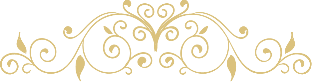 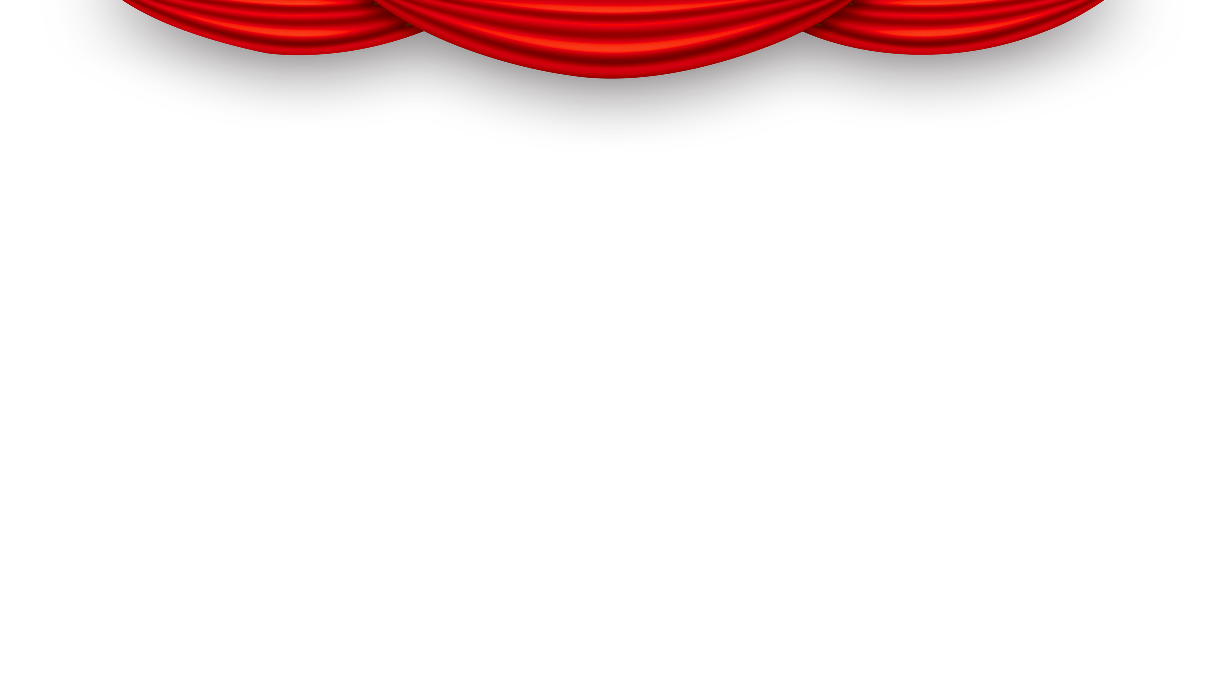 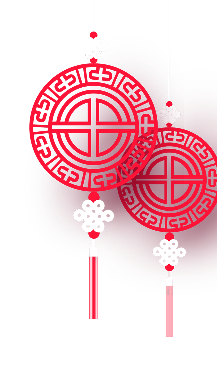 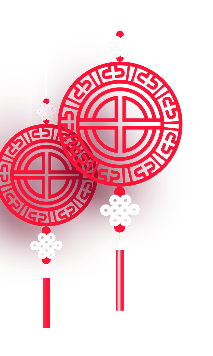 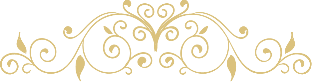 今年盈利比去年同期
增长80%
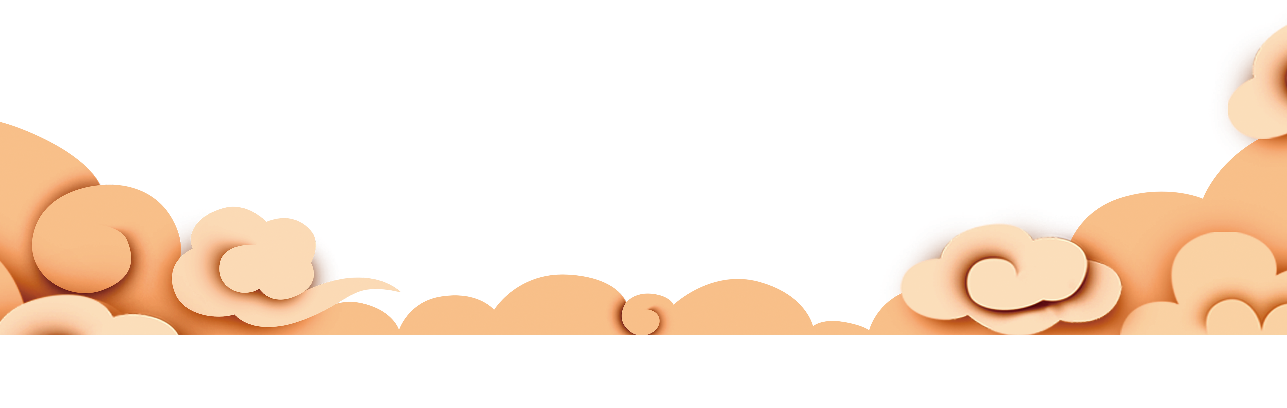 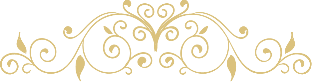 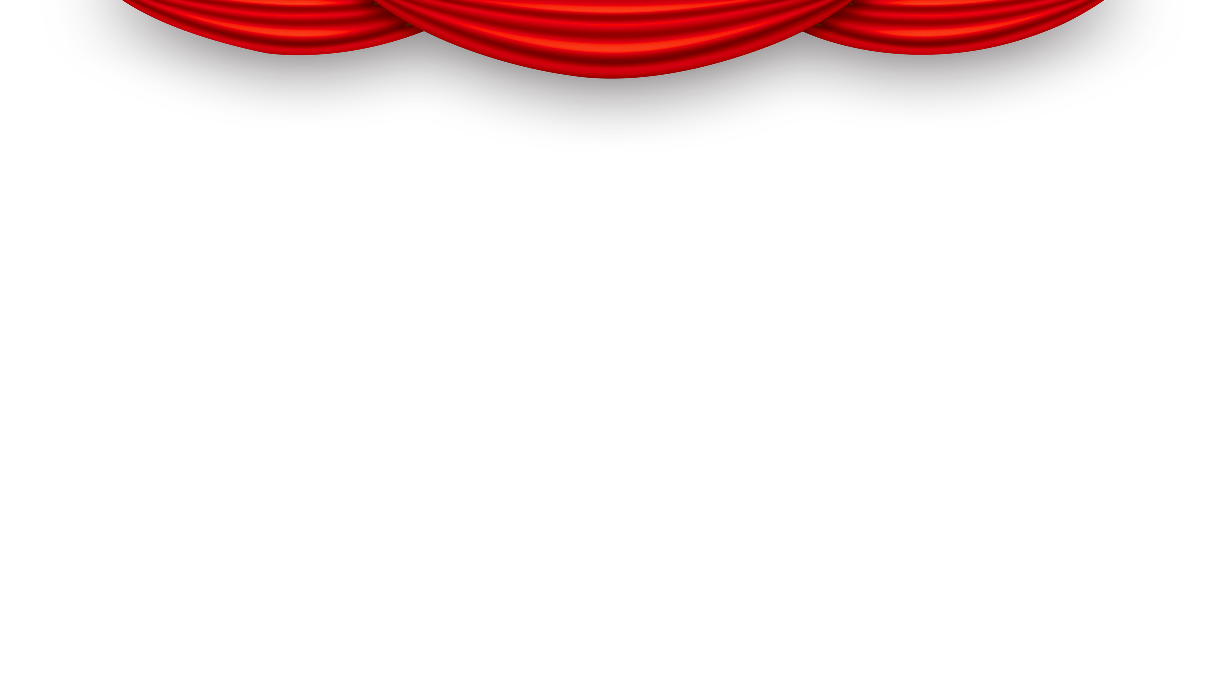 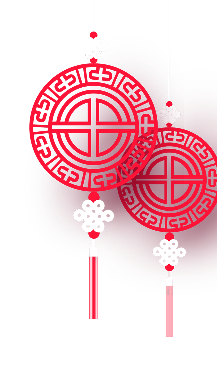 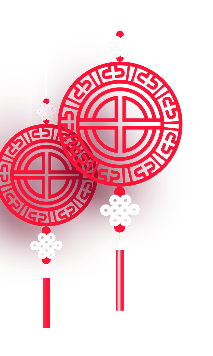 业 绩 展 示
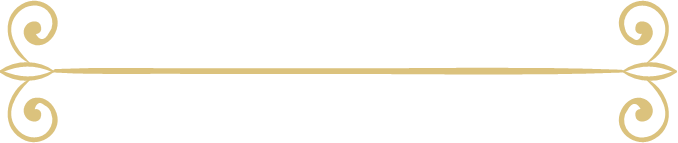 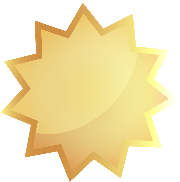 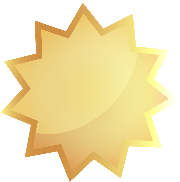 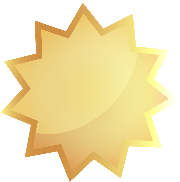 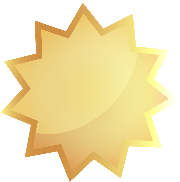 工作
任务
决策
理念
目标
计划
任务
实施
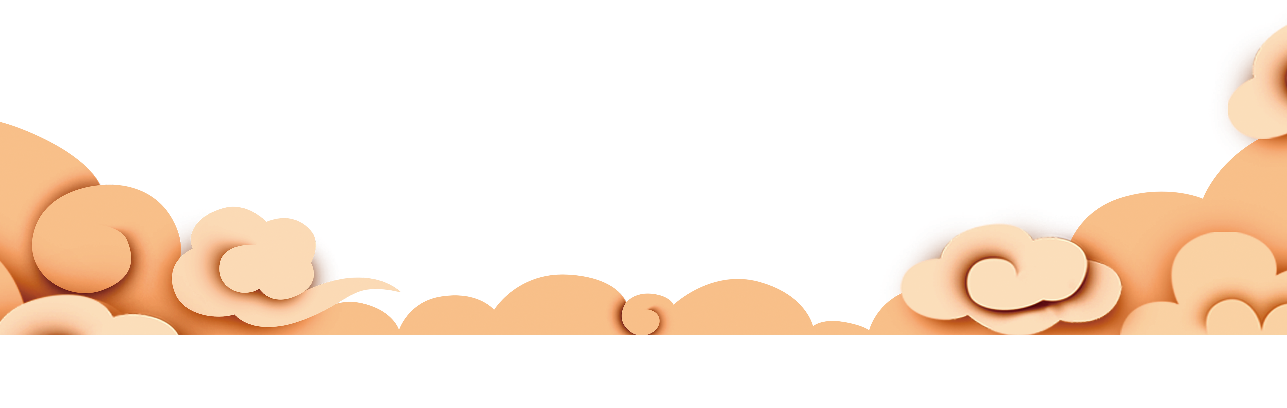 转眼岁末，公司的年终大会如期而至，大家欢聚一堂，细数过去一年中风雨同舟奋力拼搏的
转眼岁末，公司的年终大会如期而至，大家欢聚一堂，细数过去一年中风雨同舟奋力拼搏的
转眼岁末，公司的年终大会如期而至，大家欢聚一堂，细数过去一年中风雨同舟奋力拼搏的
转眼岁末，公司的年终大会如期而至，大家欢聚一堂，细数过去一年中风雨同舟奋力拼搏的
业 绩 展 示
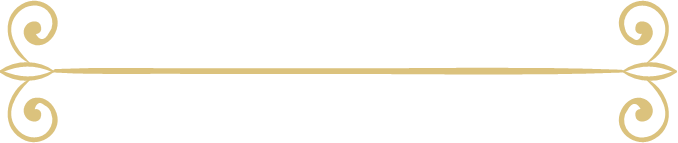 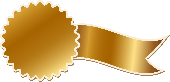 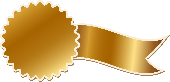 01
02
作为这个团队的一份子，为这个团队的成长贡献自己微薄力量是自己义不容辞的责任
作为这个团队的一份子，为这个团队的成长贡献自己微薄力量是自己义不容辞的责任
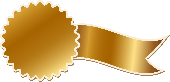 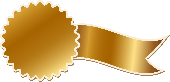 03
04
作为这个团队的一份子，为这个团队的成长贡献自己微薄力量是自己义不容辞的责任
作为这个团队的一份子，为这个团队的成长贡献自己微薄力量是自己义不容辞的责任
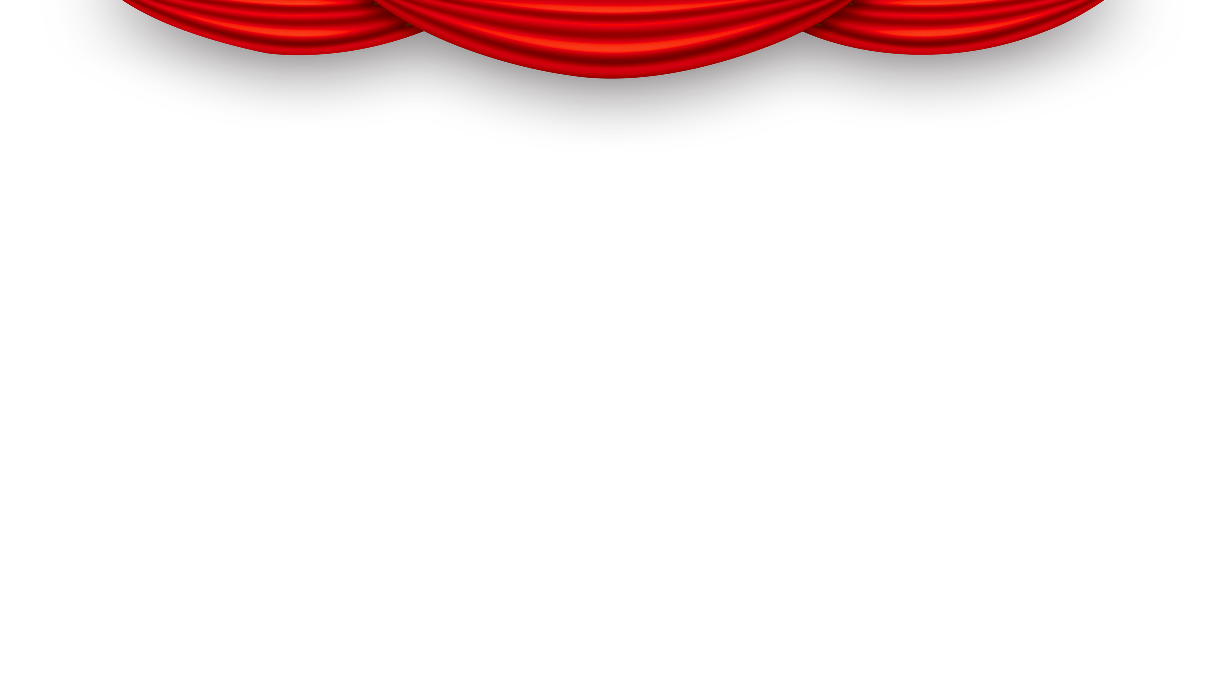 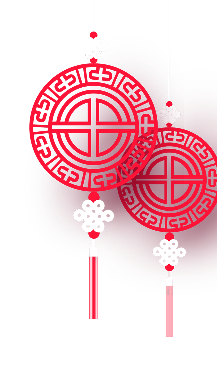 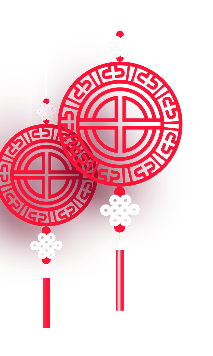 业 绩 展 示
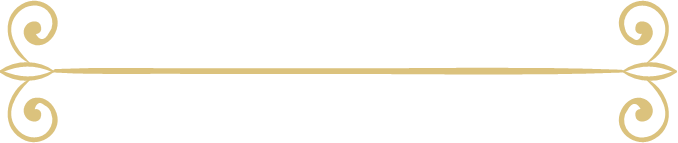 公司团队照片展示
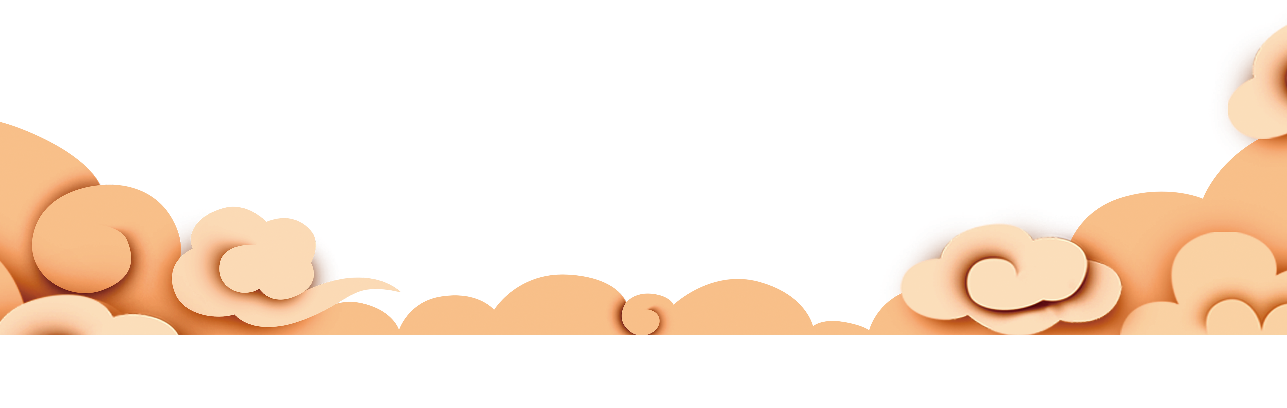 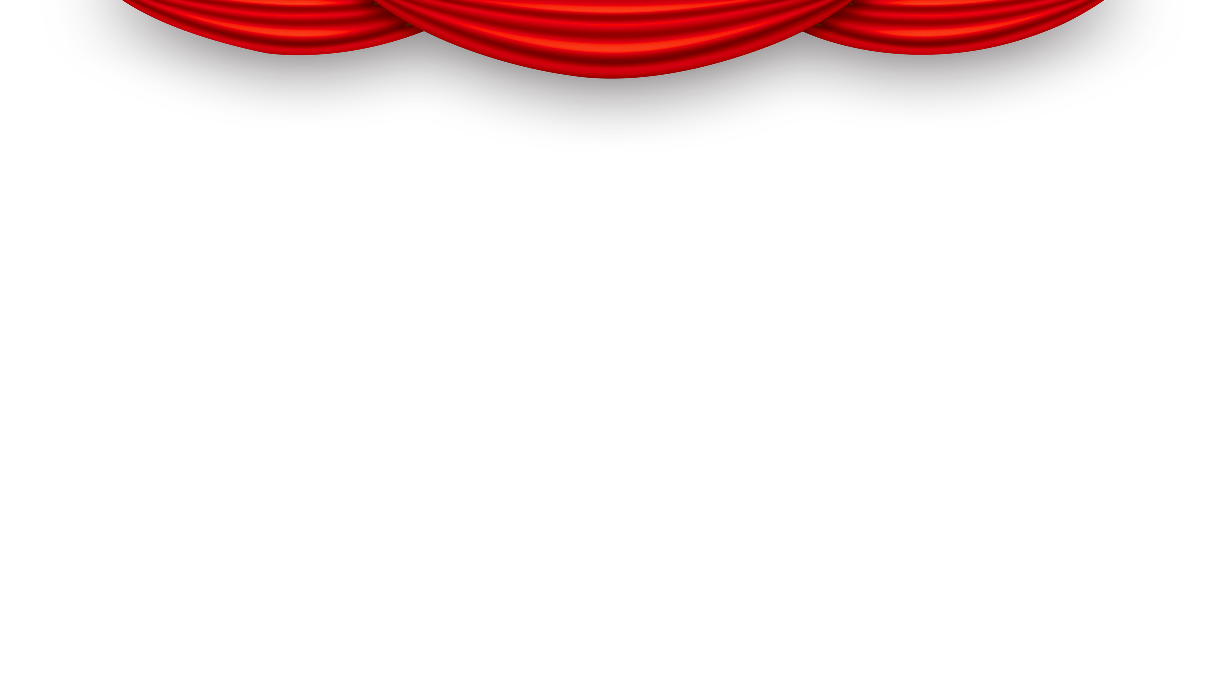 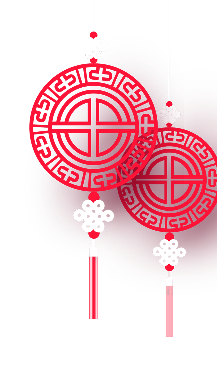 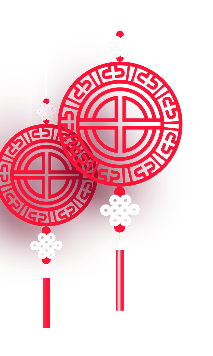 业 绩 展 示
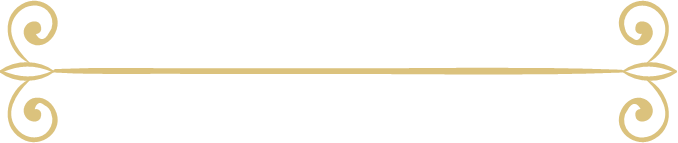 公司团队照片展示
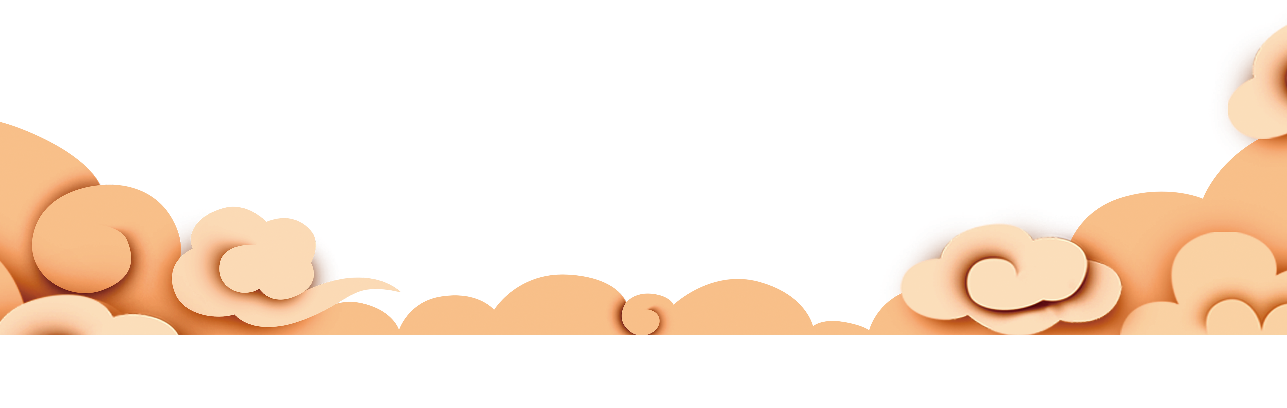 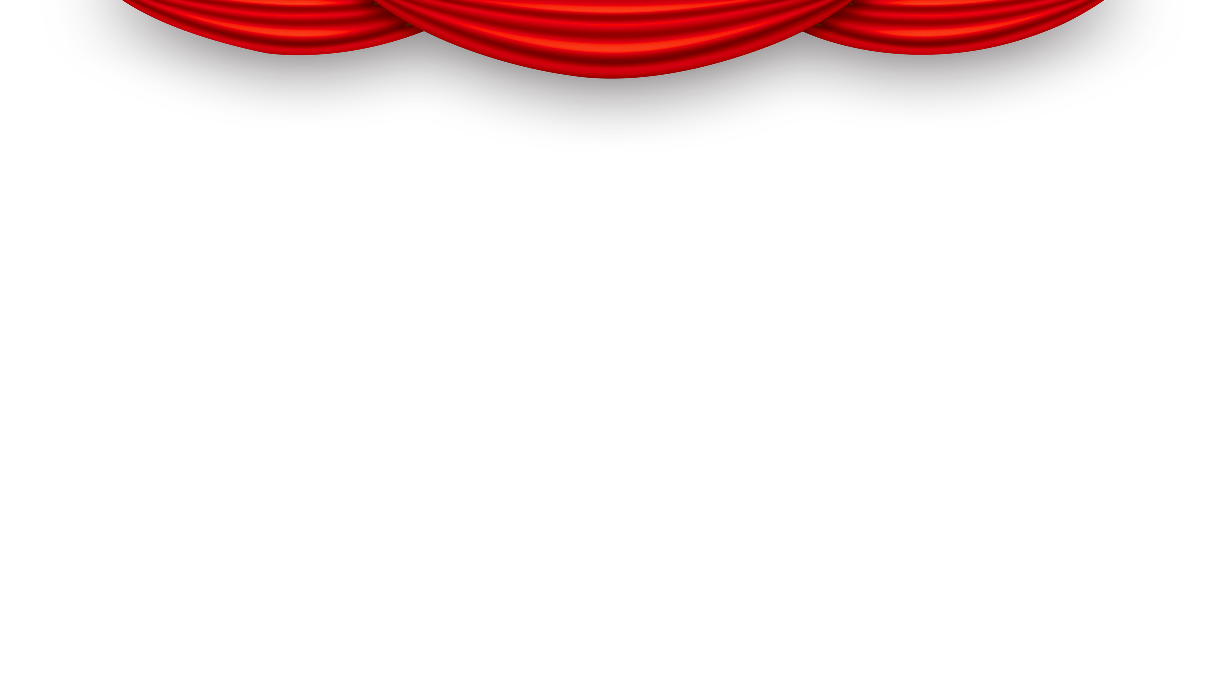 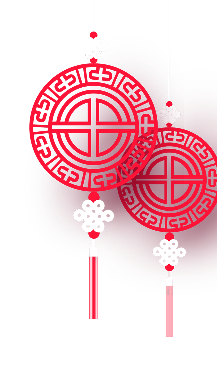 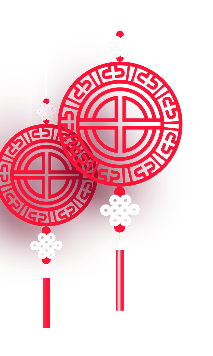 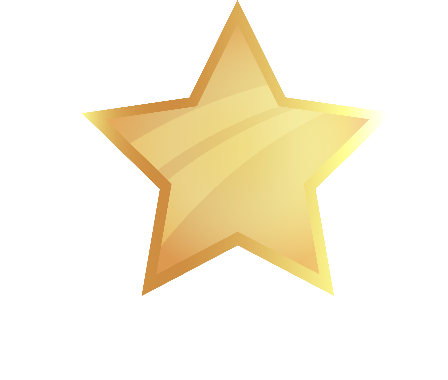 02
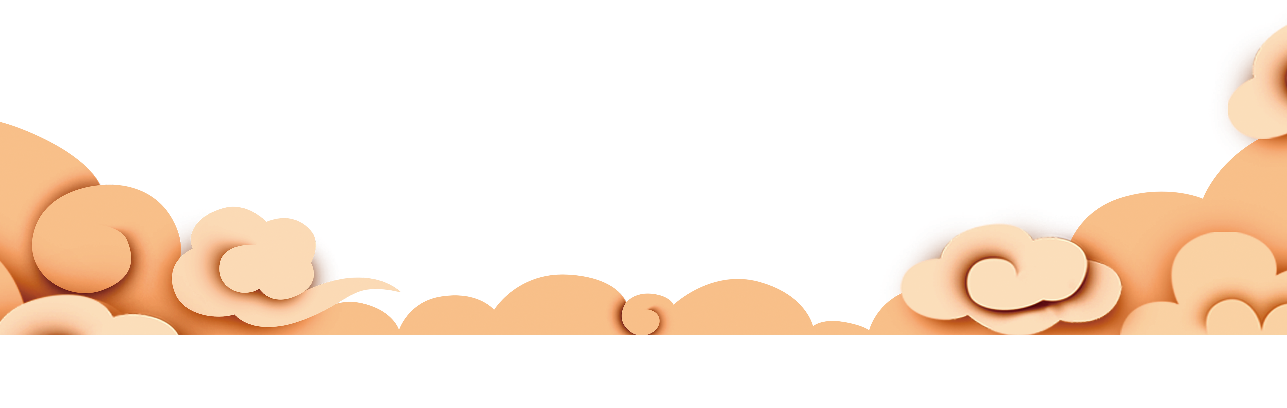 才 艺 汇 演
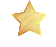 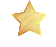 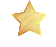 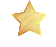 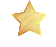 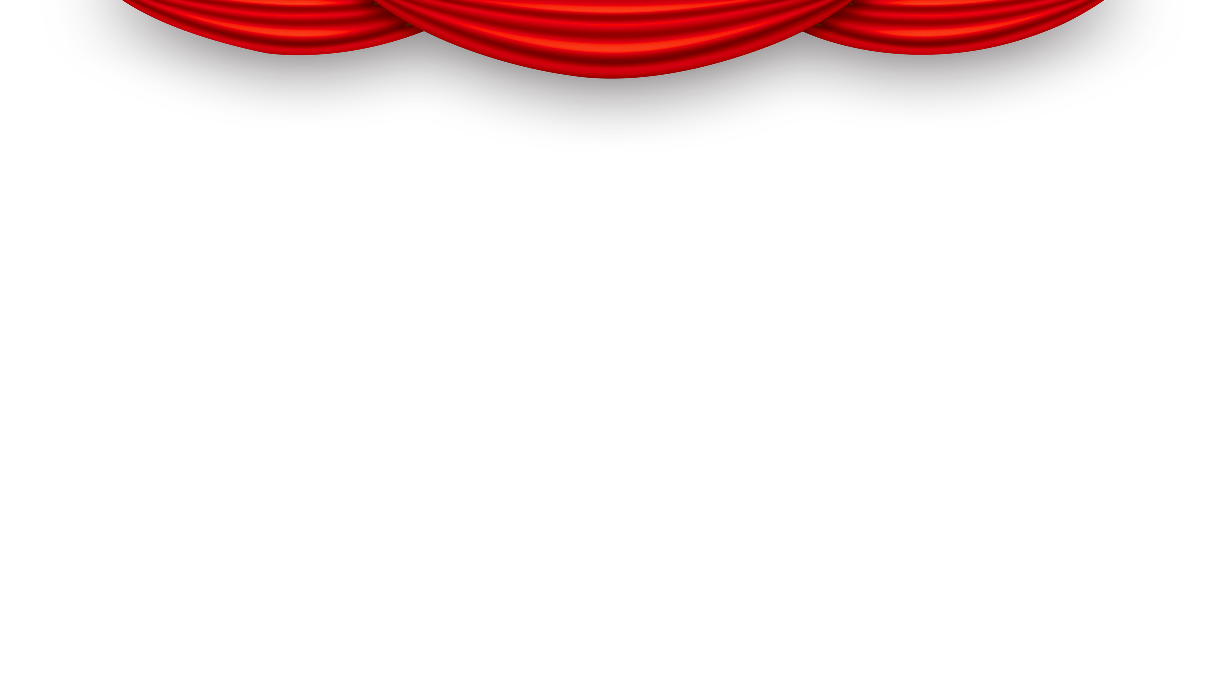 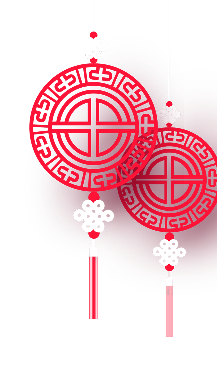 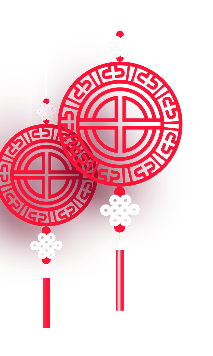 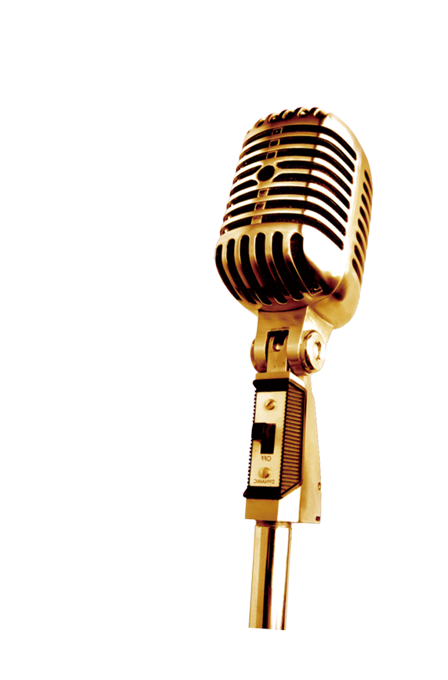 歌 曲
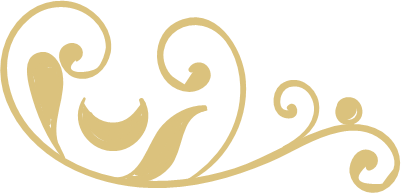 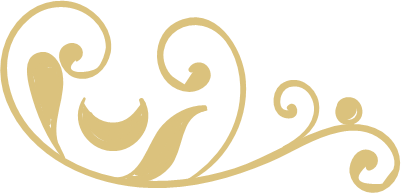 【光辉岁月】
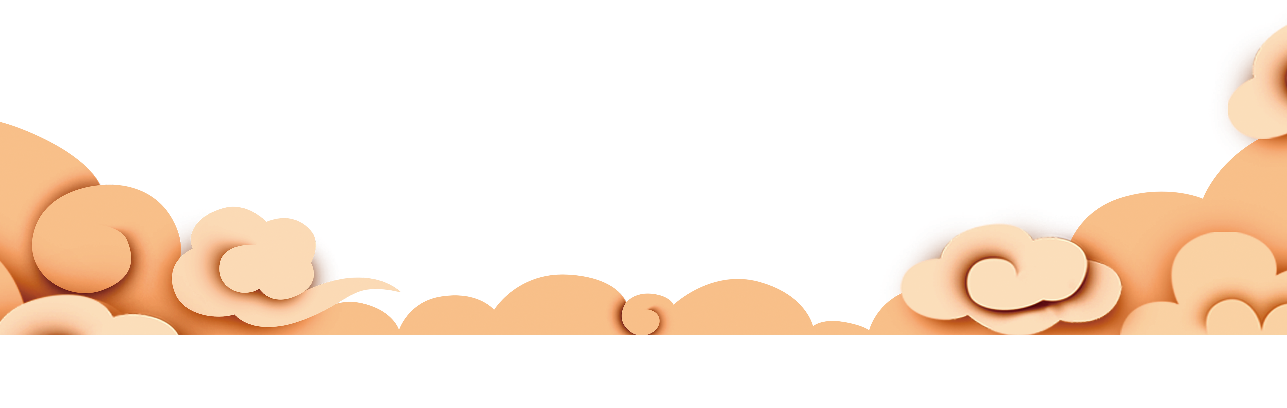 表演者：项目部、商务部、工程部
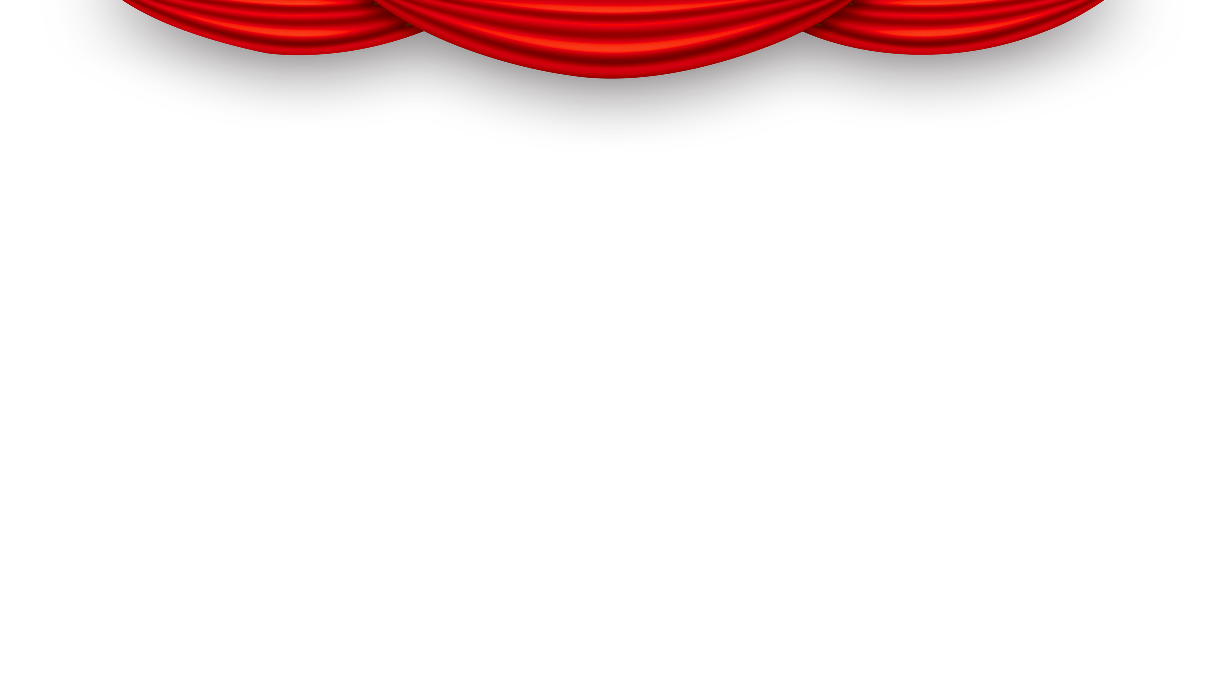 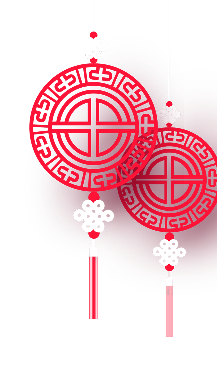 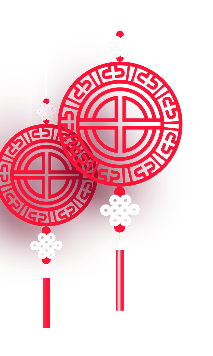 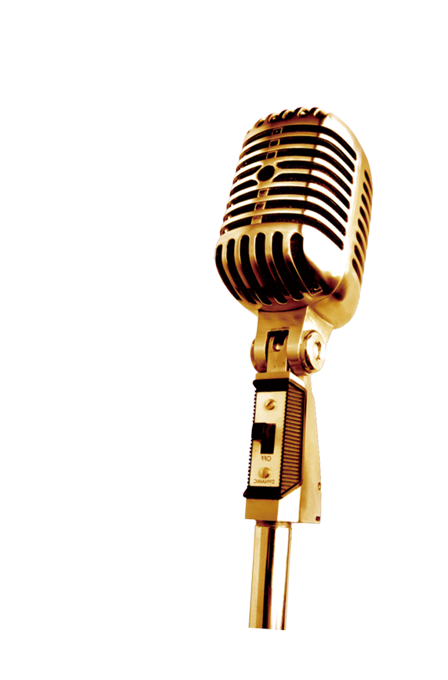 歌 曲
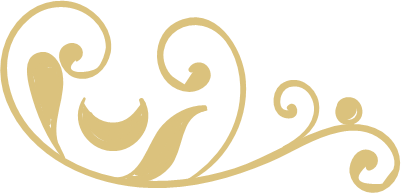 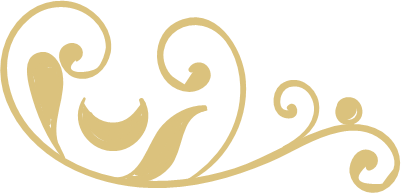 【阳光总在风雨后】
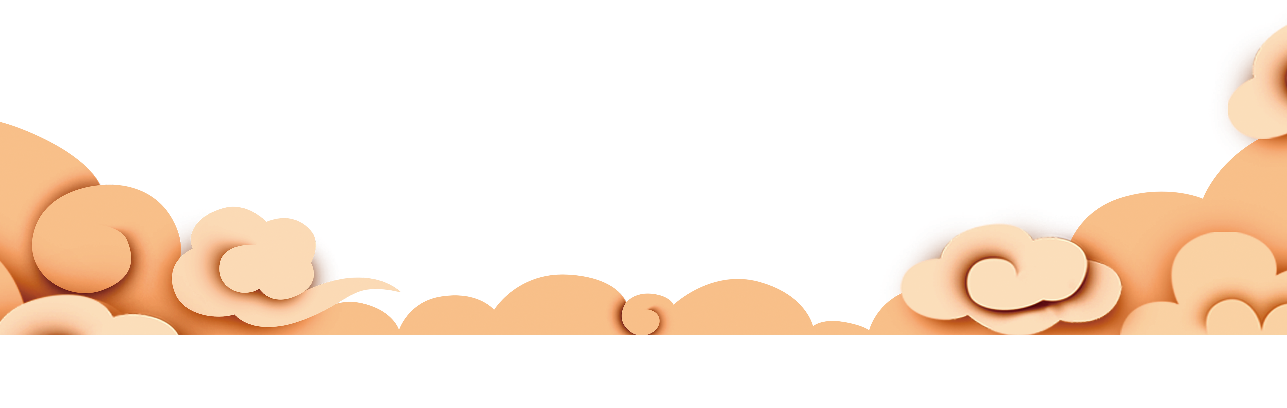 表演者：项目部、商务部、工程部
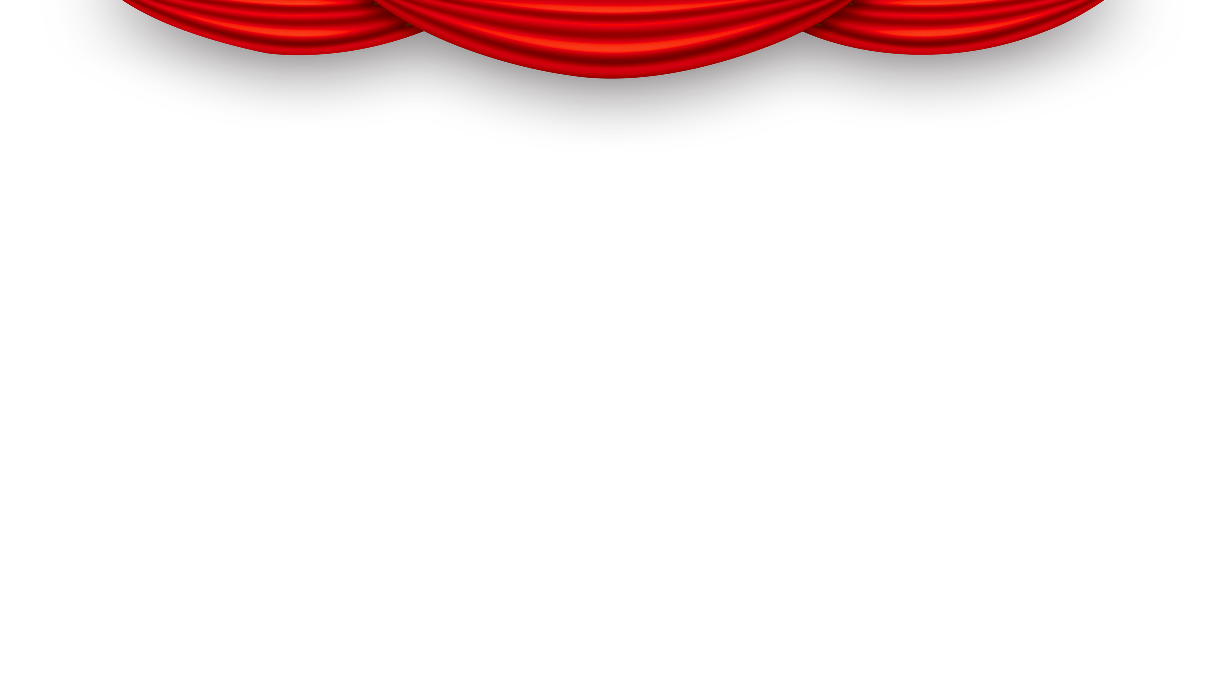 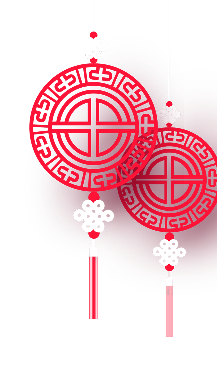 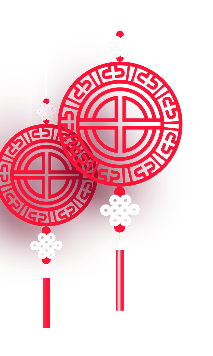 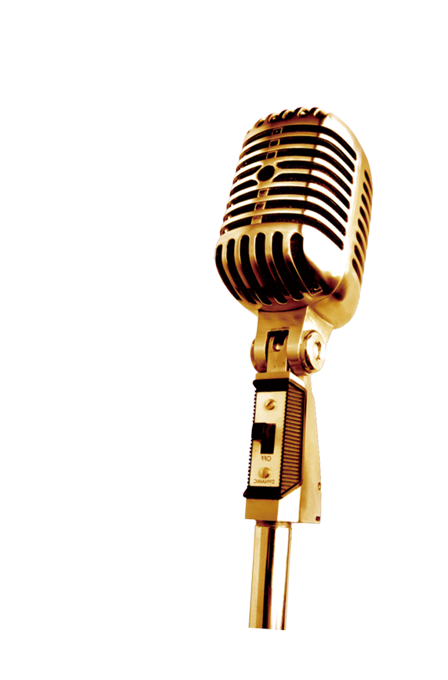 歌 曲
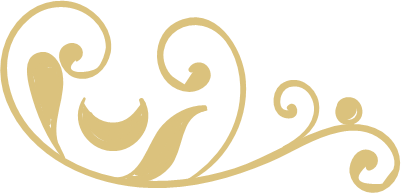 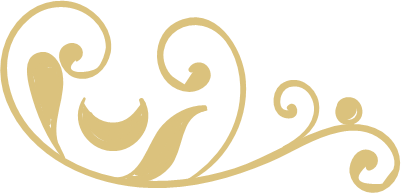 【一路有你】
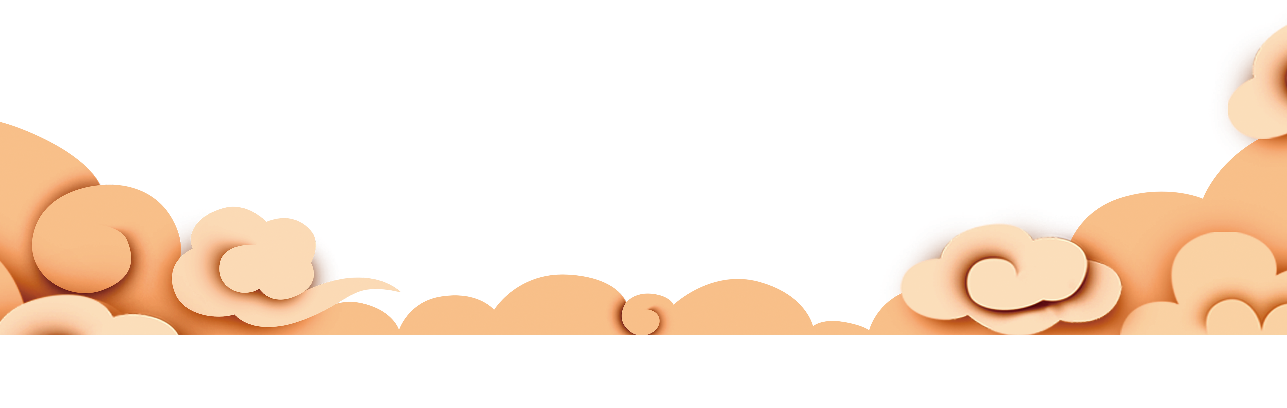 表演者：项目部、商务部、工程部
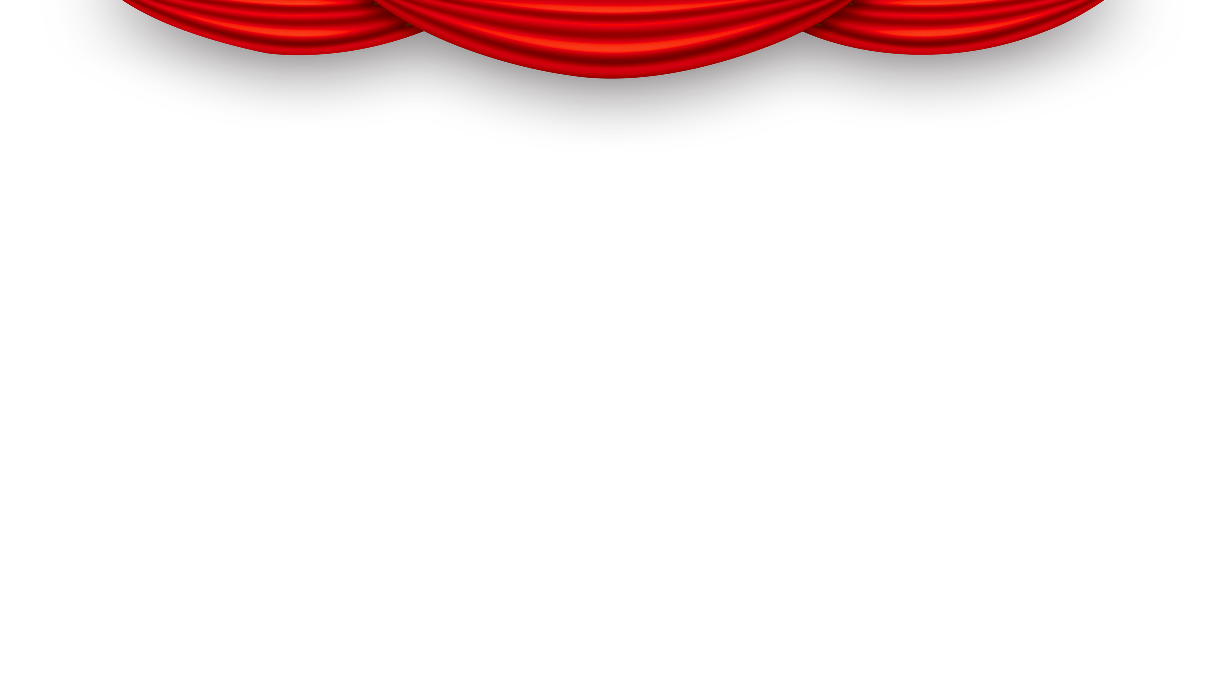 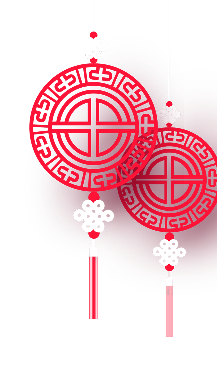 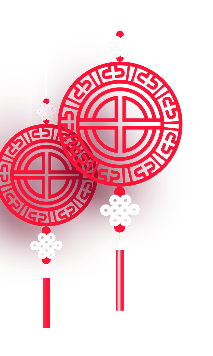 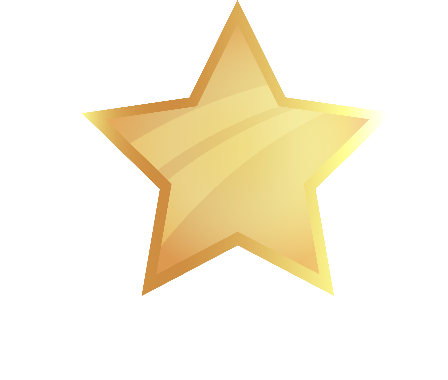 03
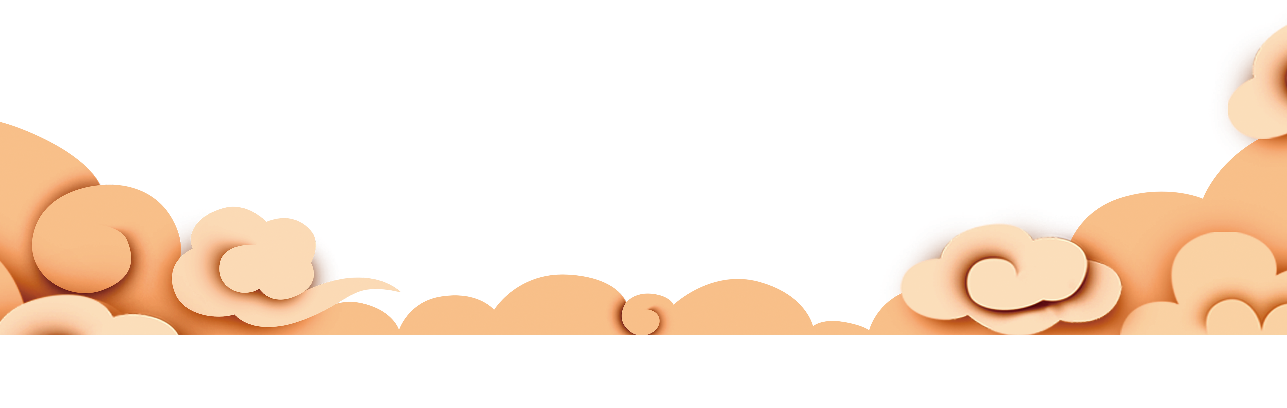 颁 奖 典 礼
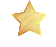 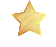 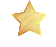 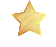 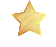 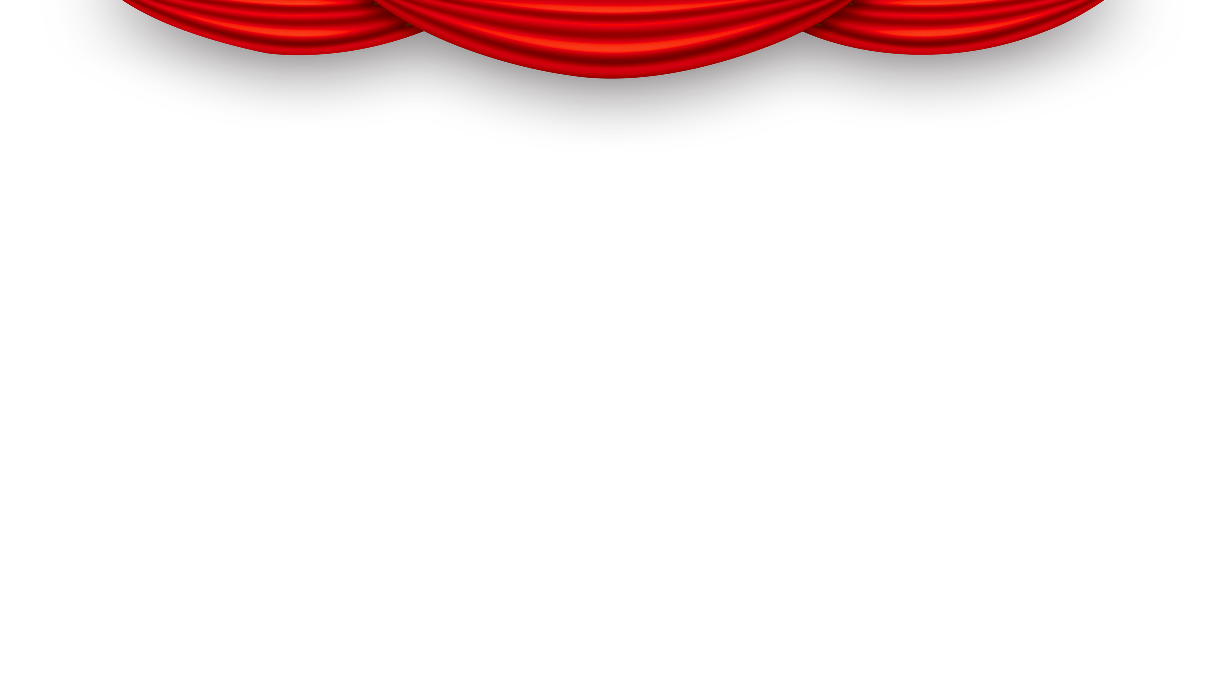 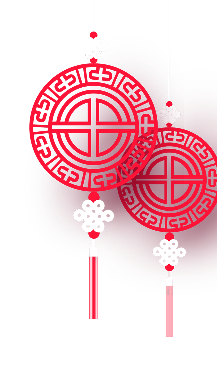 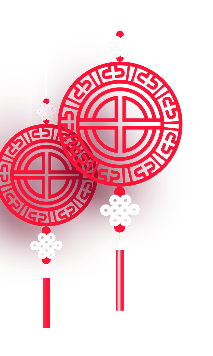 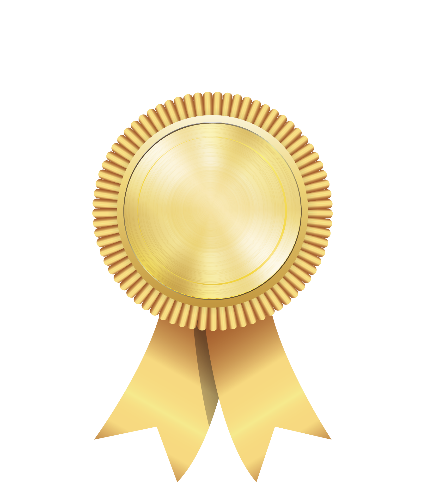 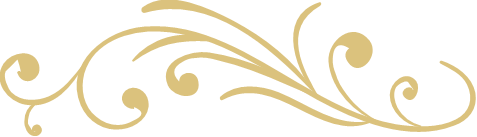 最佳
团队
具备大局意识、服务意识和协调意识的团队才是优秀的团队。他们具有较高的团队精神，相互团结，相互支持，相互帮助，团队成员之间配合默契，依靠团队集体的力量，出色地完成各项工作要求和生产指标。
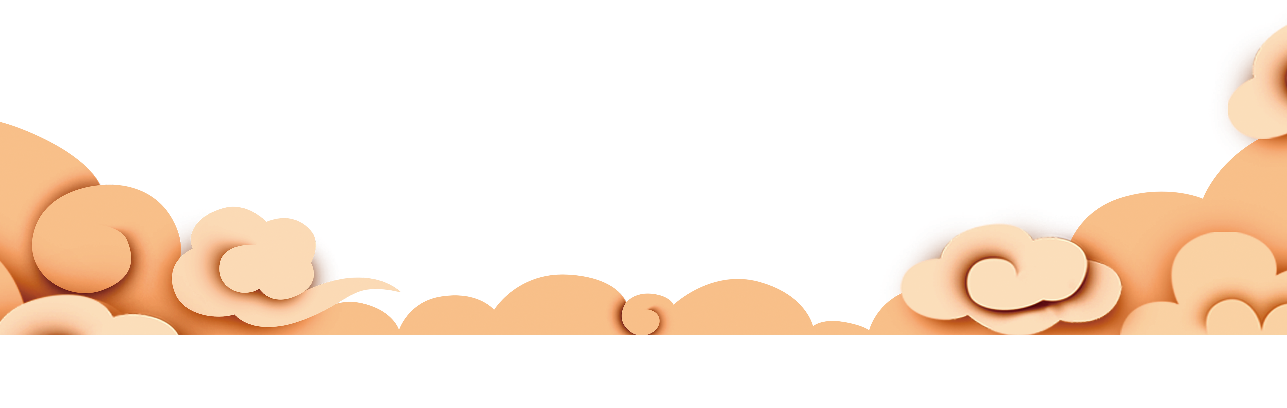 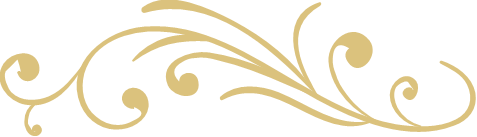 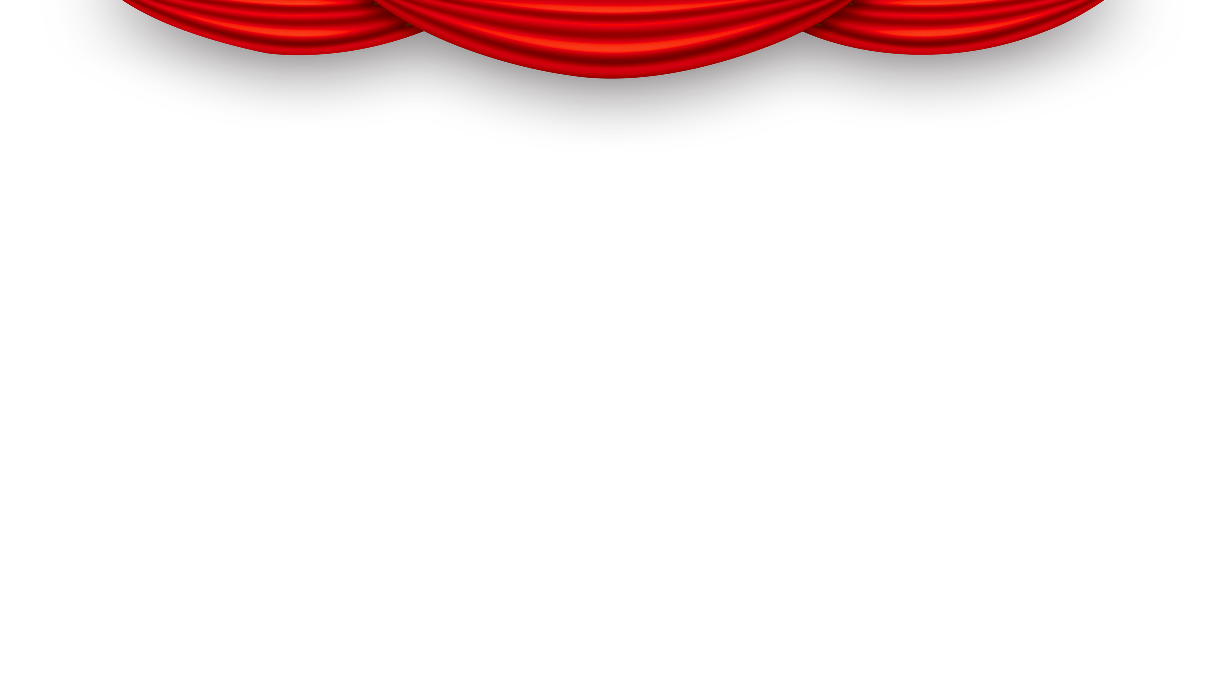 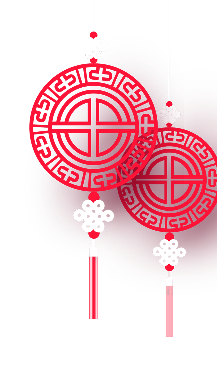 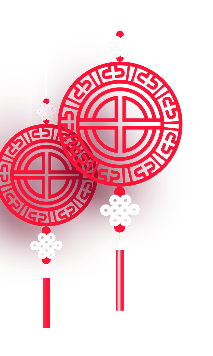 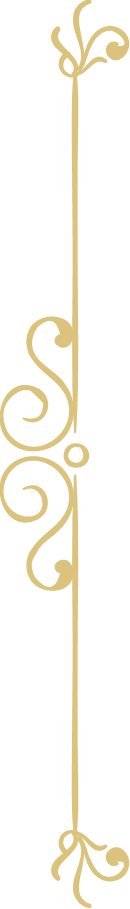 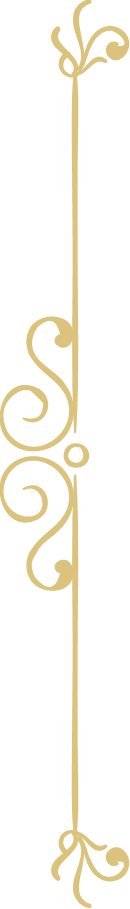 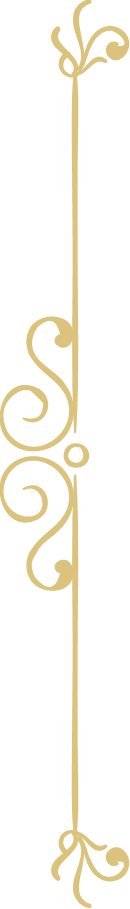 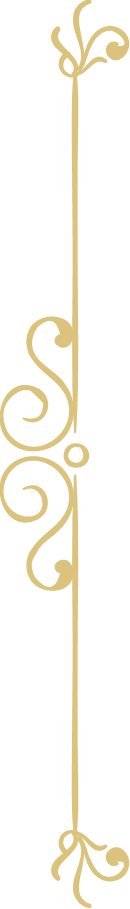 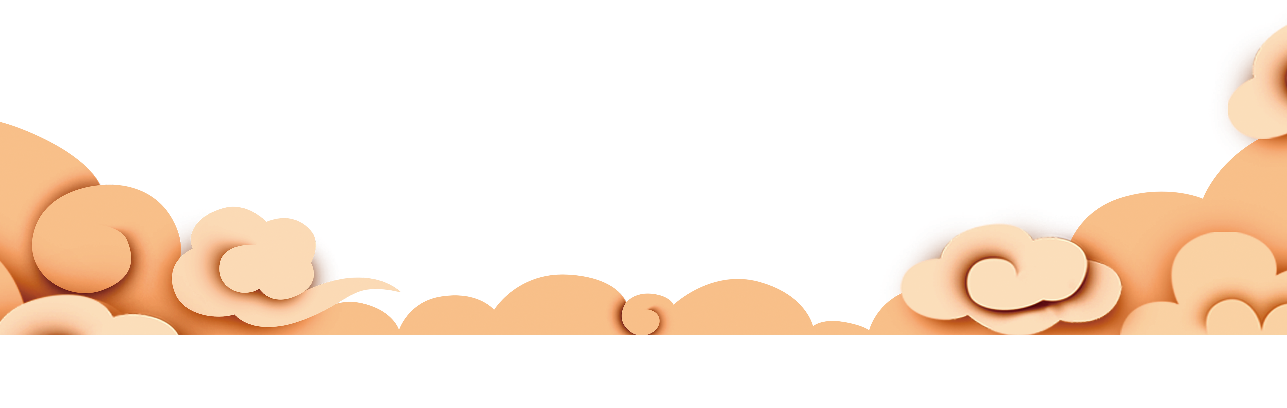 销售部第一组
策划部第二组
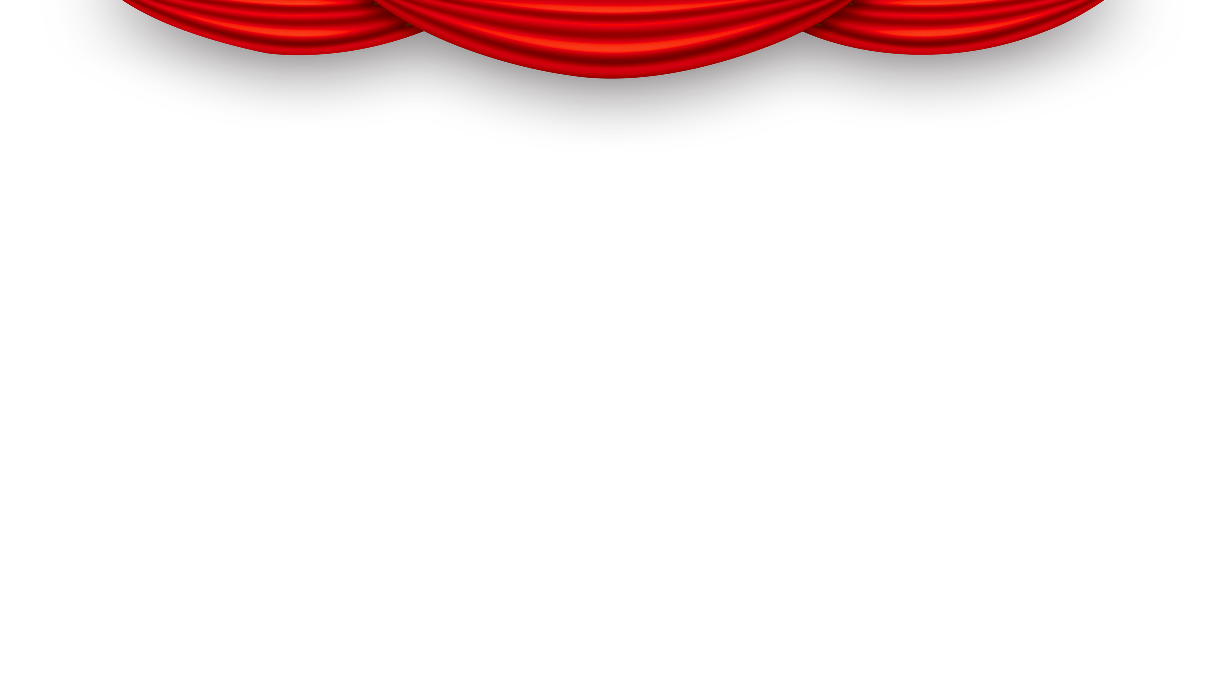 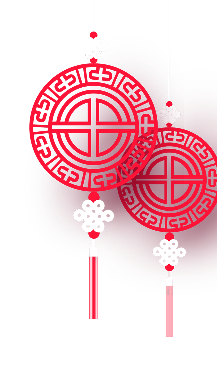 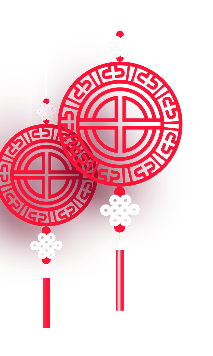 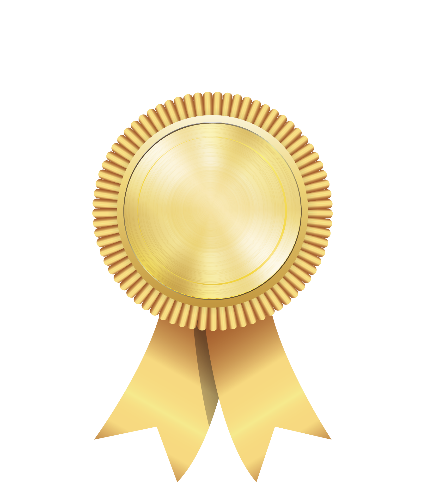 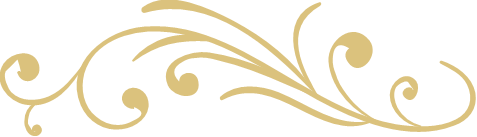 最佳
敬业
勤恳敬业，任劳任怨，从来没有对安排的工作有任何怨言，哪怕是最琐碎的事情，从来没有工作时间和休息时间的界限，耐心细致主动与大家沟通，急大家所急，想市场所想，勤于职责，为团队提供了坚实的后盾
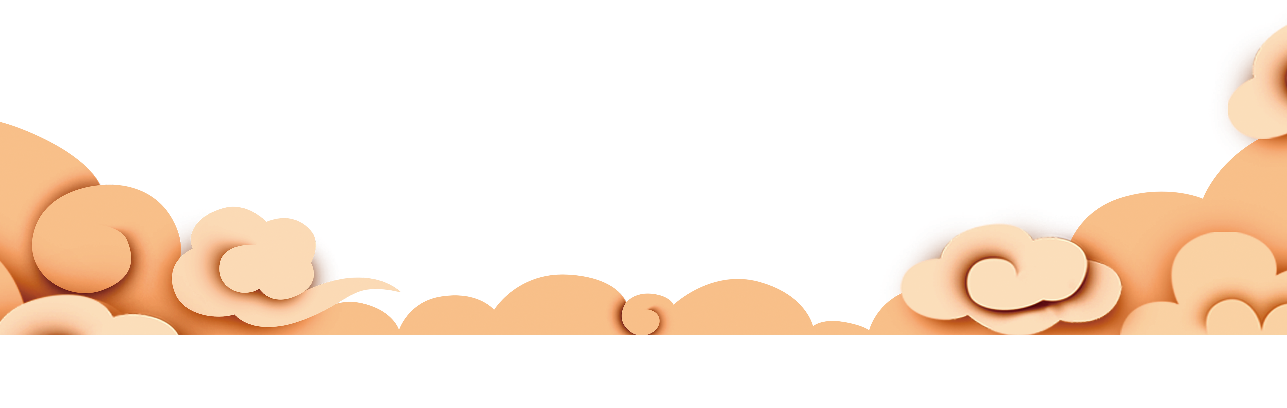 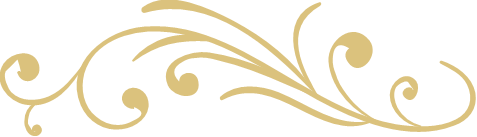 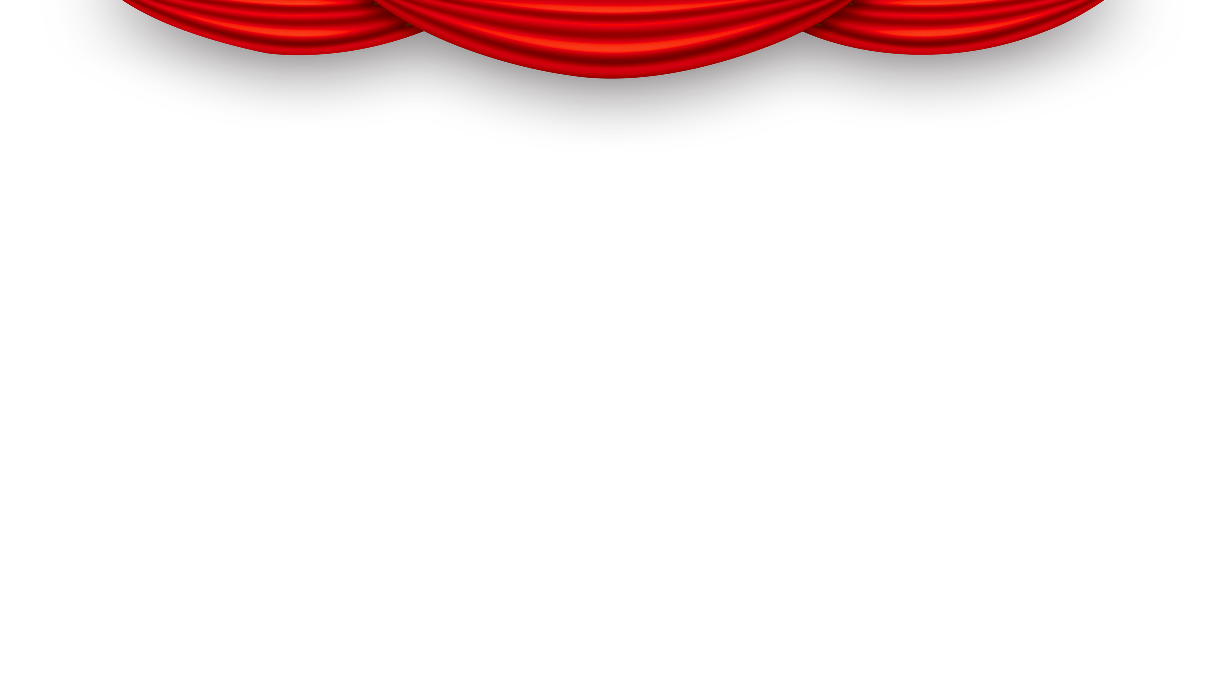 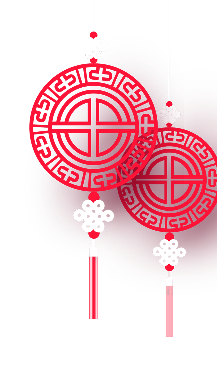 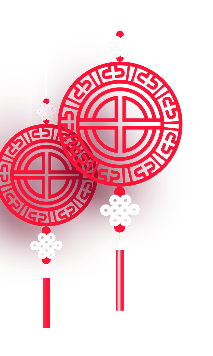 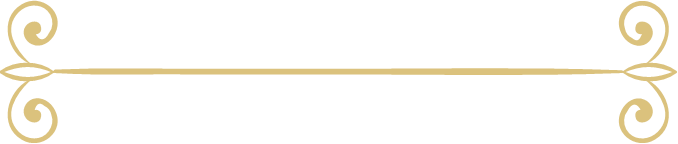 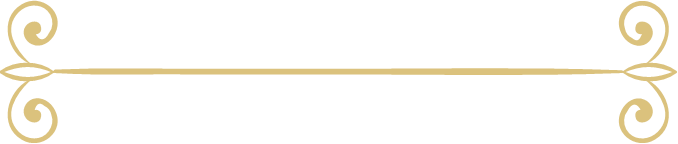 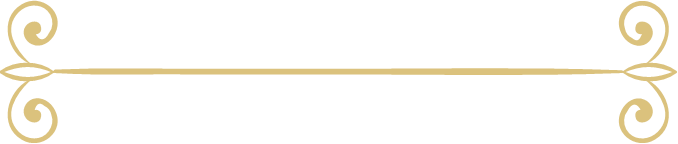 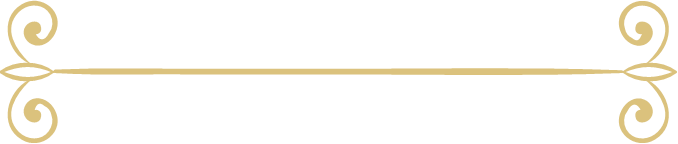 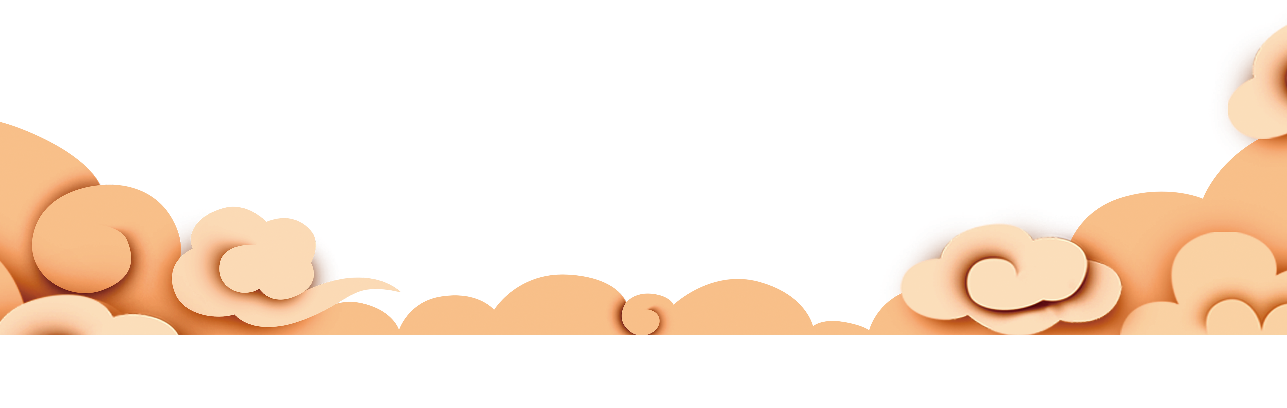 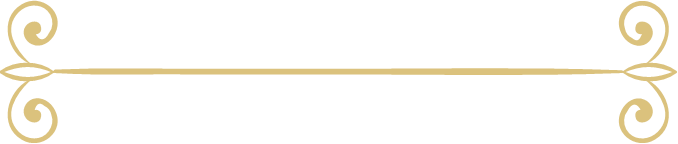 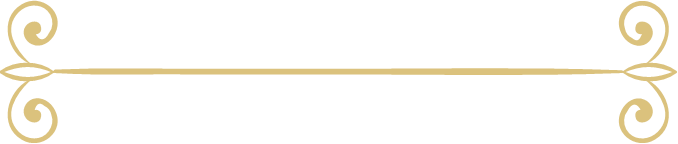 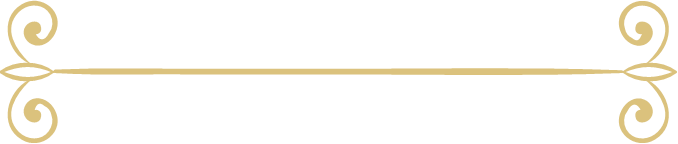 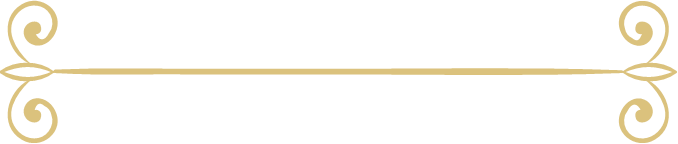 营销部
设计部
财务部
后勤部
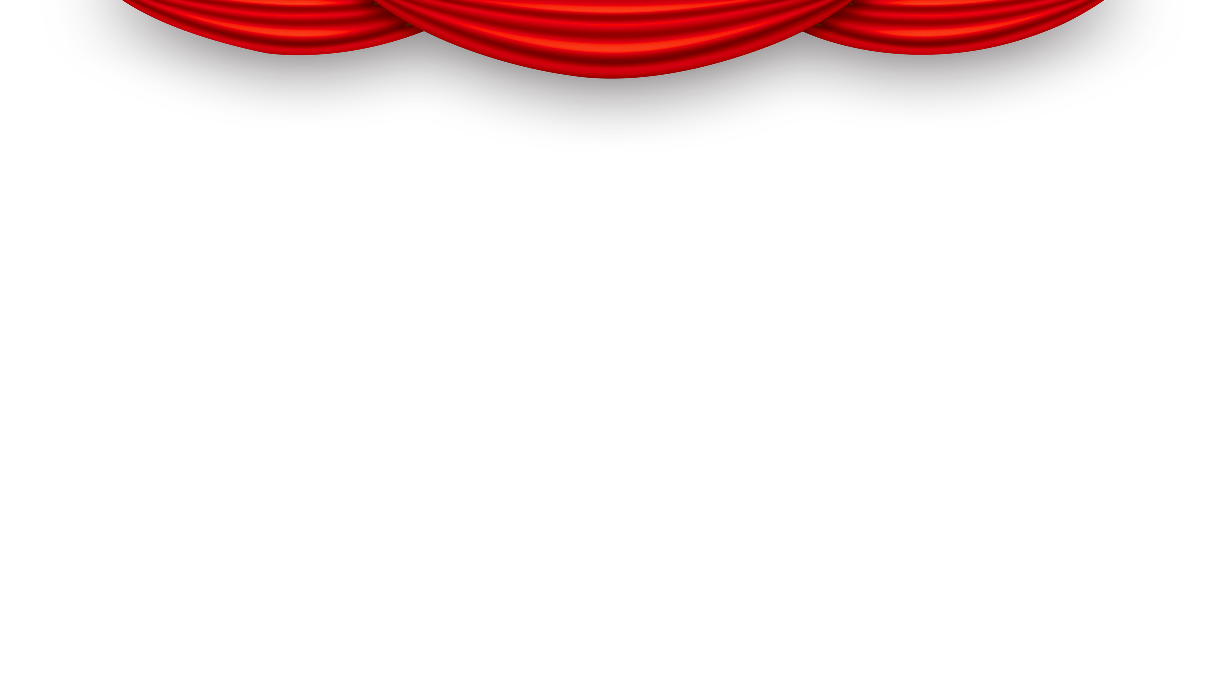 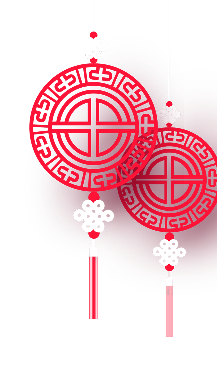 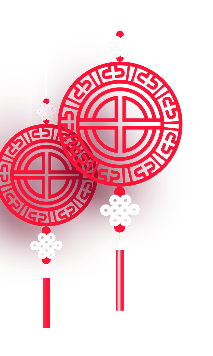 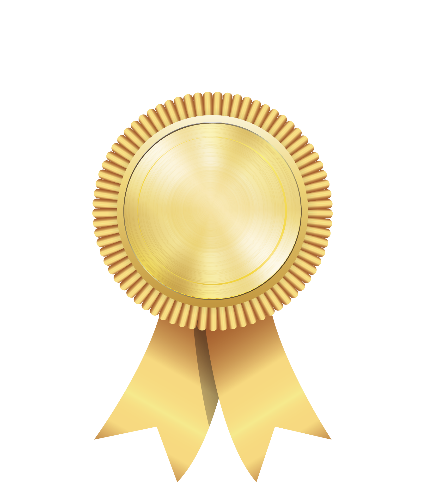 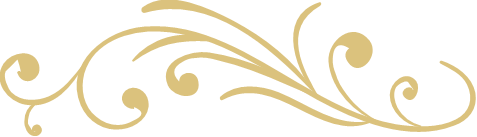 最佳
奉献
在公司大家庭中，有无私奉献的职能同仁，有默默耕耘的生产能手，敢于创新的技术人才，兢兢业业的工程尖兵。他们没有豪言壮语，他们没有丰功伟绩，但他们用行动，告诉了我们什么是主人翁精神，任劳任怨，不计得失
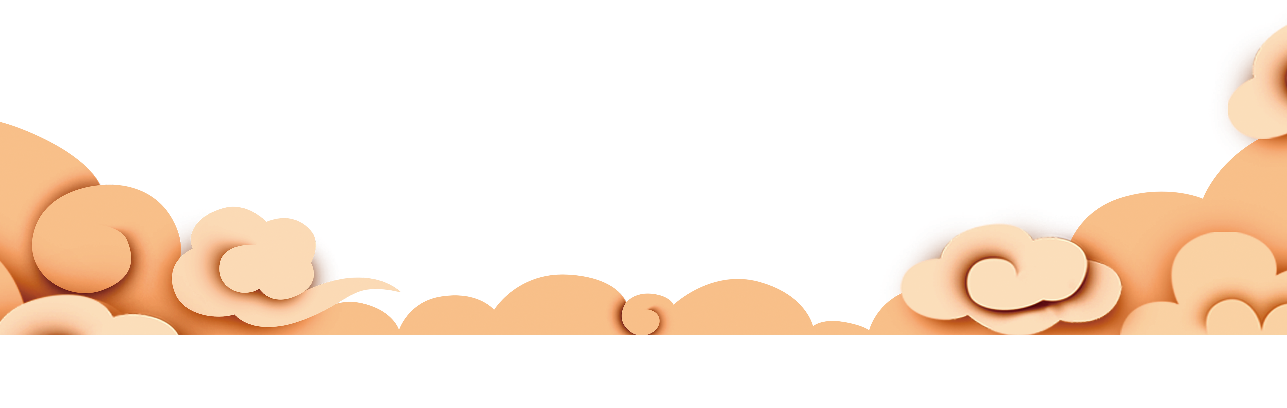 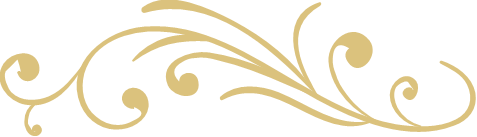 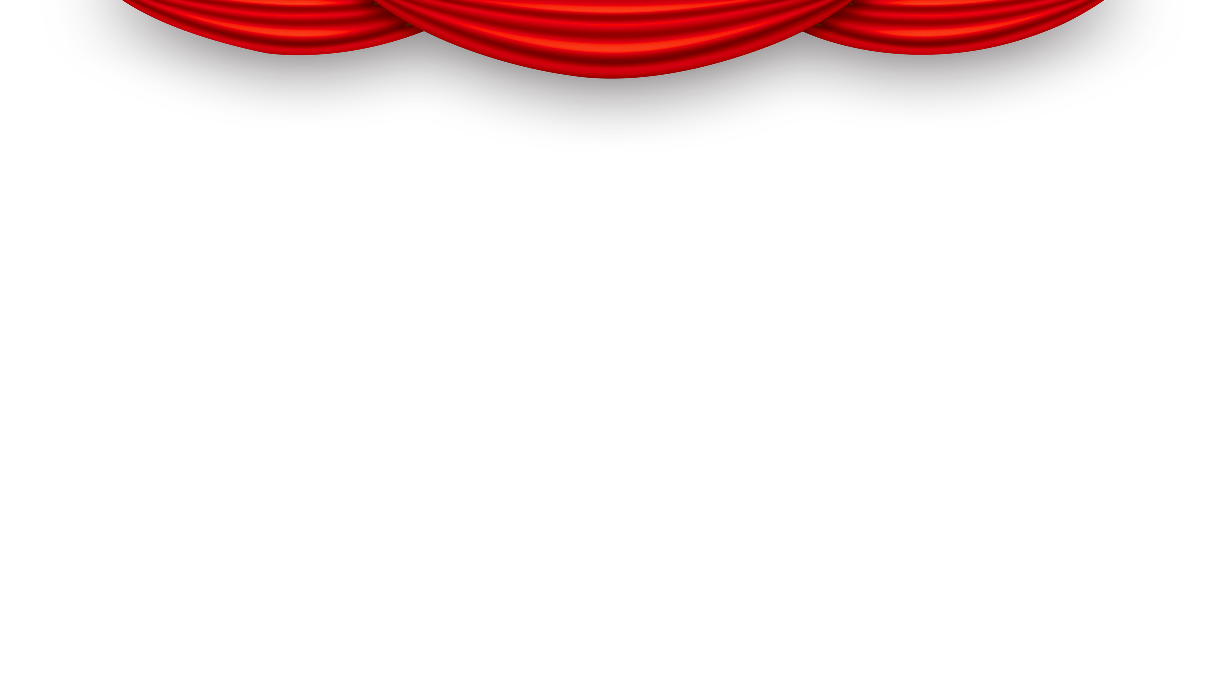 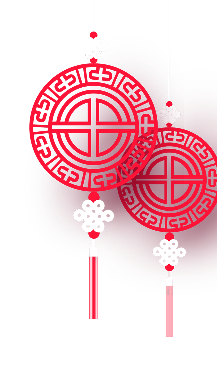 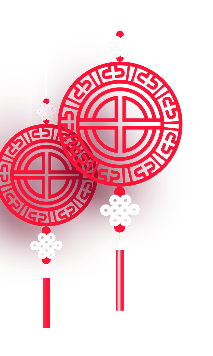 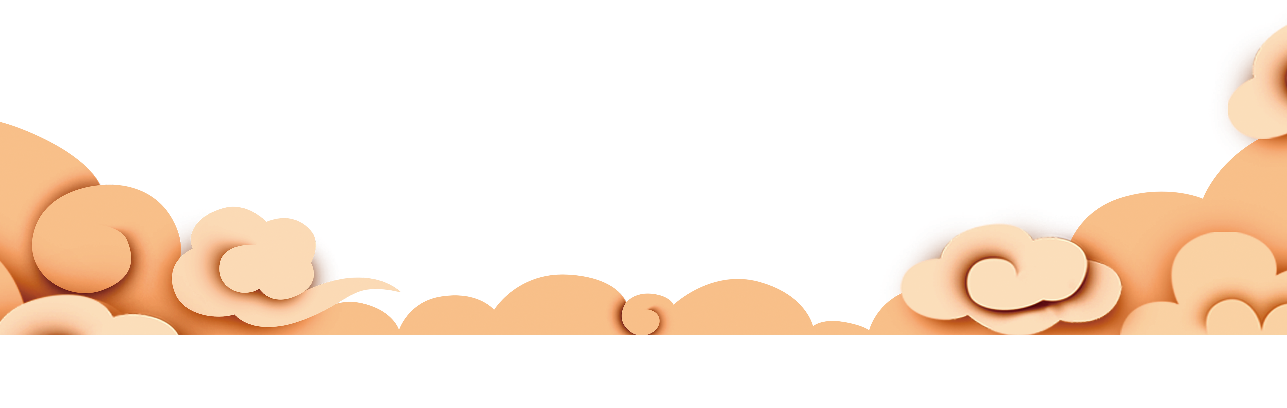 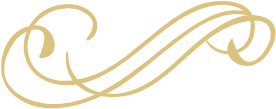 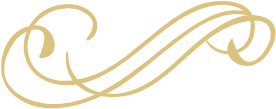 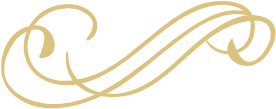 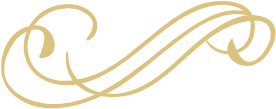 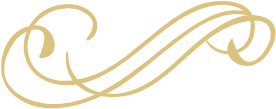 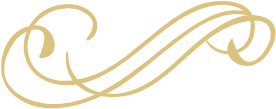 设计部
财务部
销售部
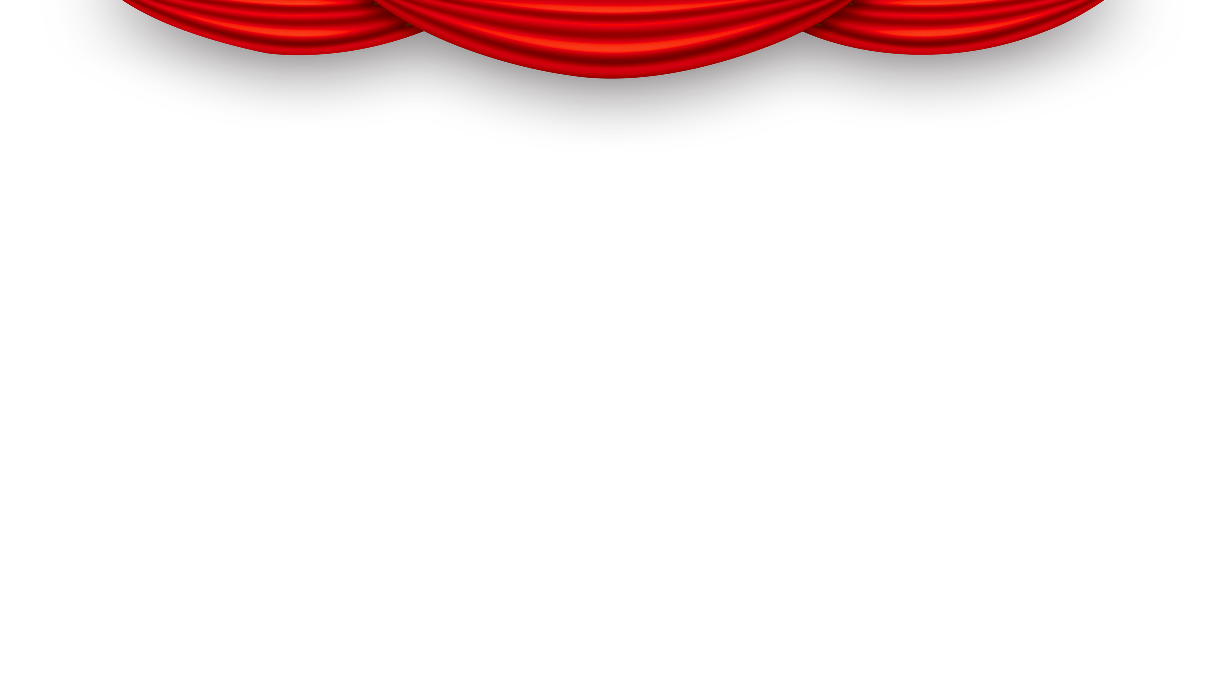 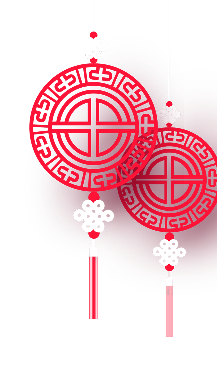 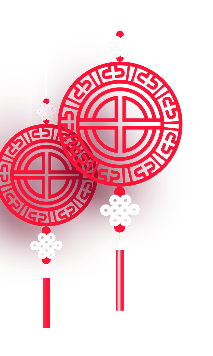 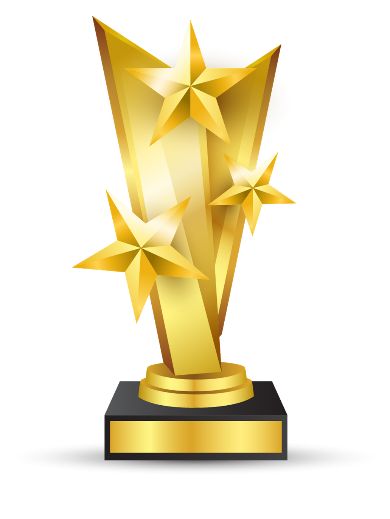 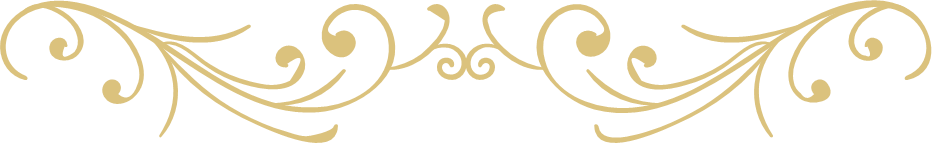 获奖感言
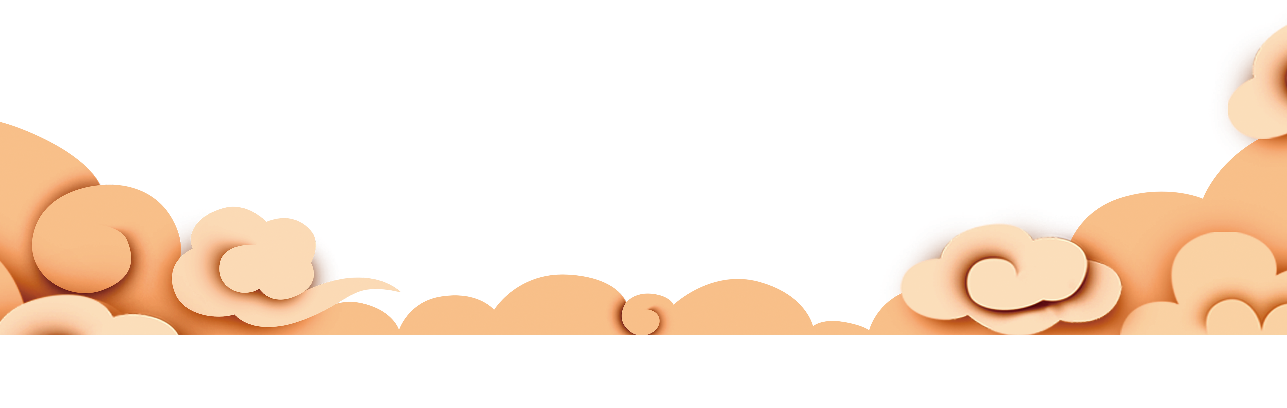 下面有请XXX发表获奖感言
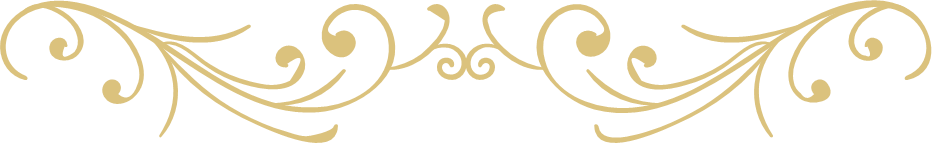 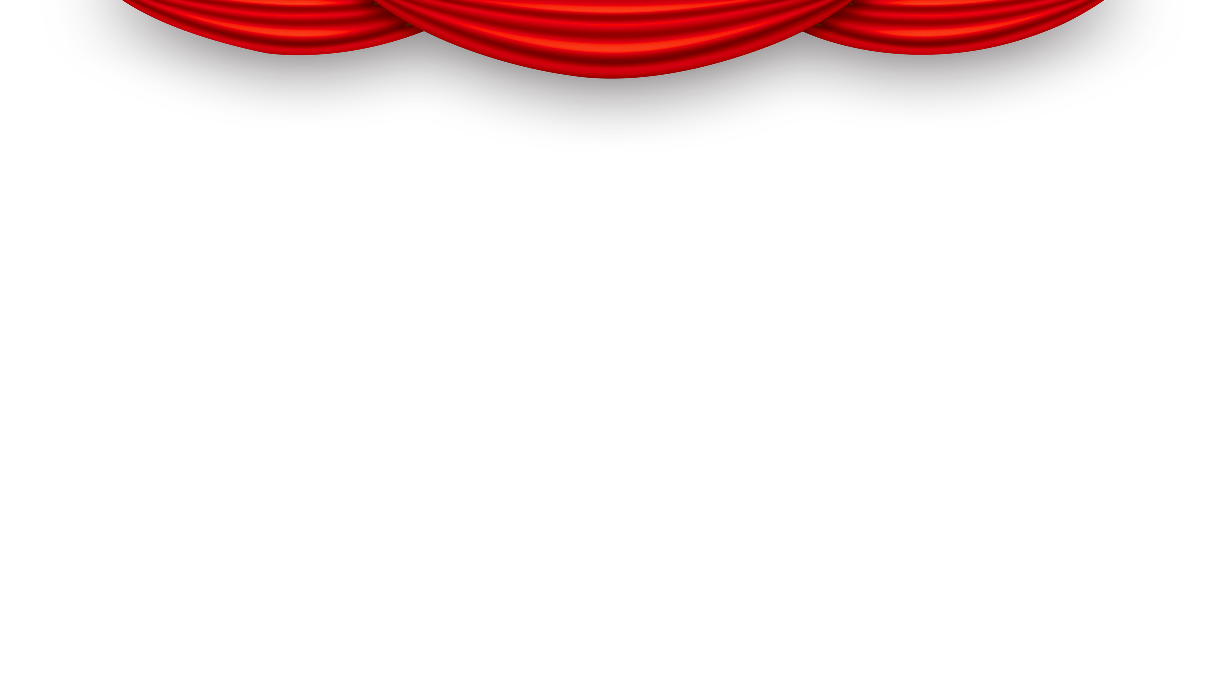 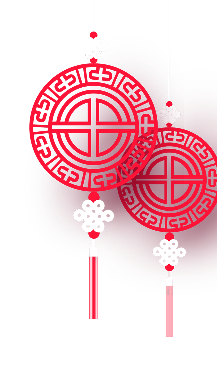 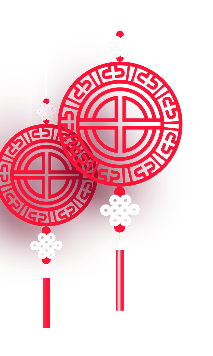 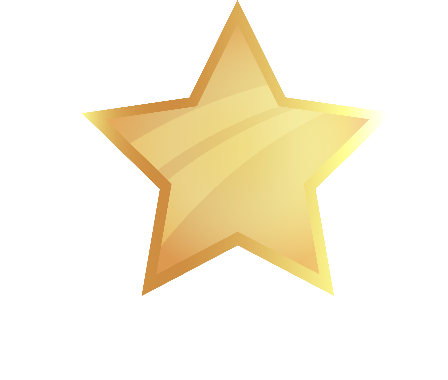 04
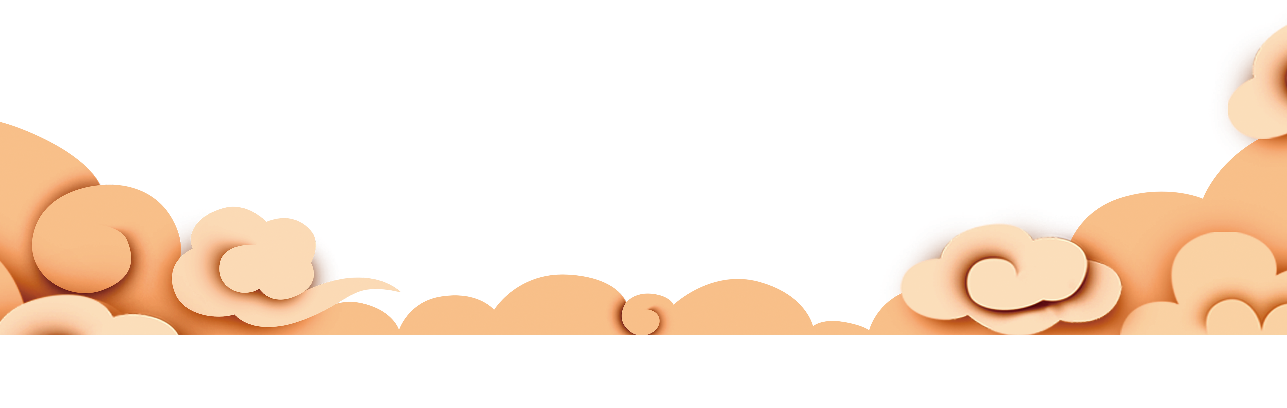 狂 欢 盛 宴
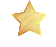 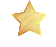 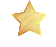 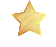 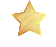 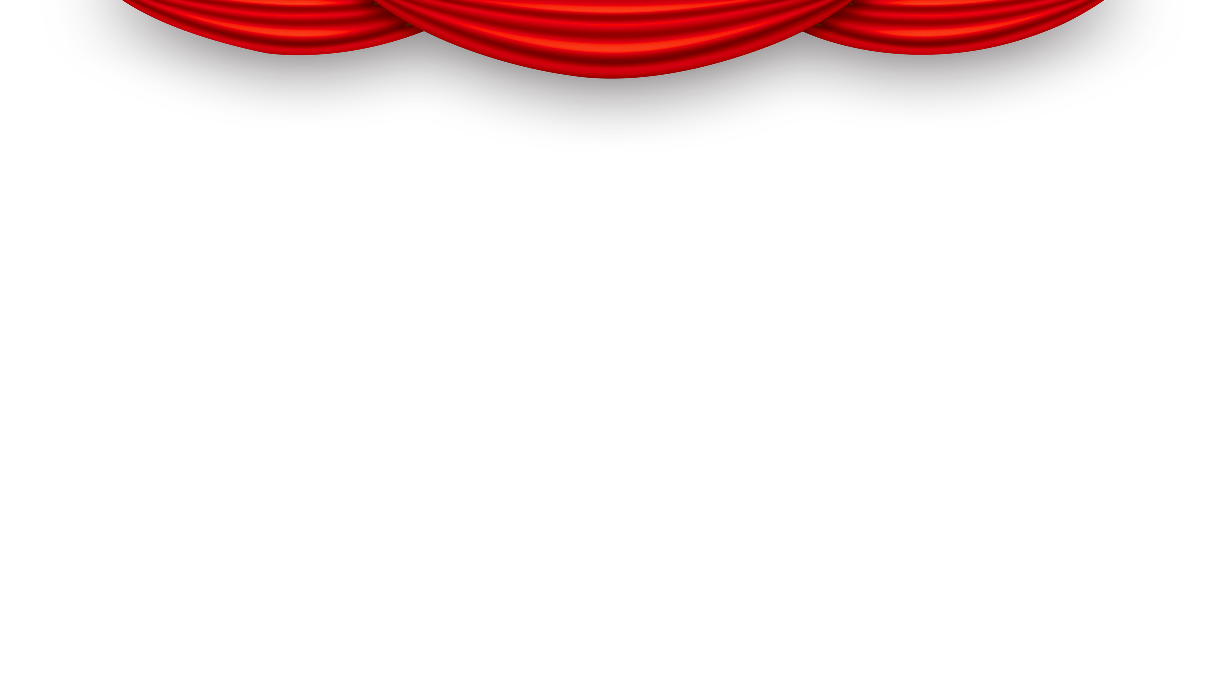 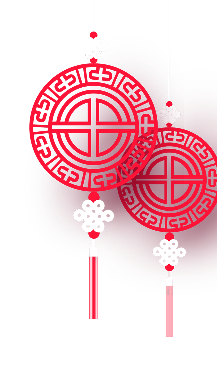 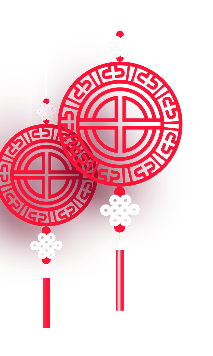 结束语
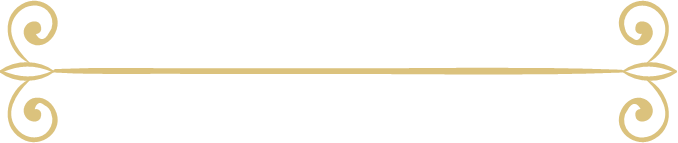 201X新的一年，愿我们的公司像巨龙般腾飞，愿我们的事业像鲜花般绚丽多彩，愿我们的公司像磐石般坚强稳固，愿我们的员工像兄弟姐妹一样紧密团结，愿我们的朋友像青松一样长青，愿我们的生活像蜂蜜般甘甜圆满。让我们共同祝：
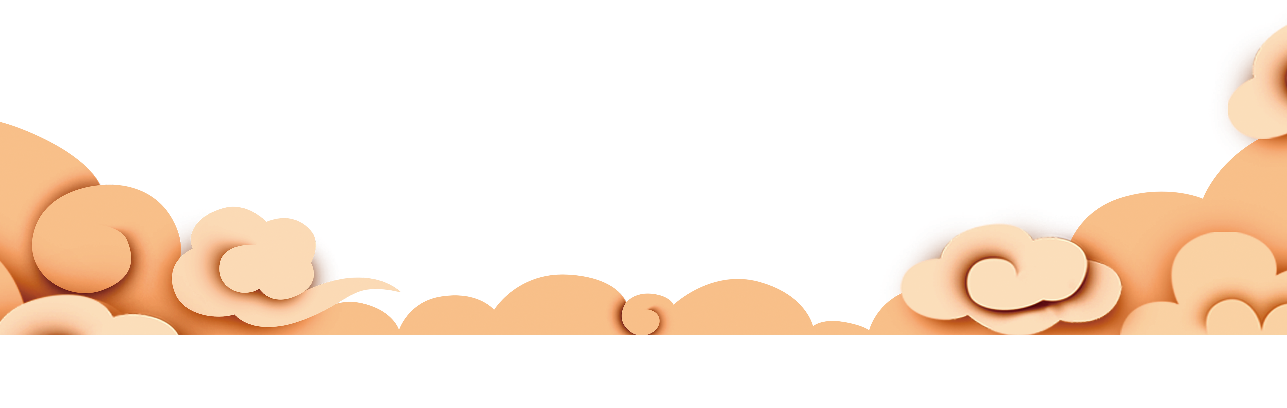 公司的未来更加美好！
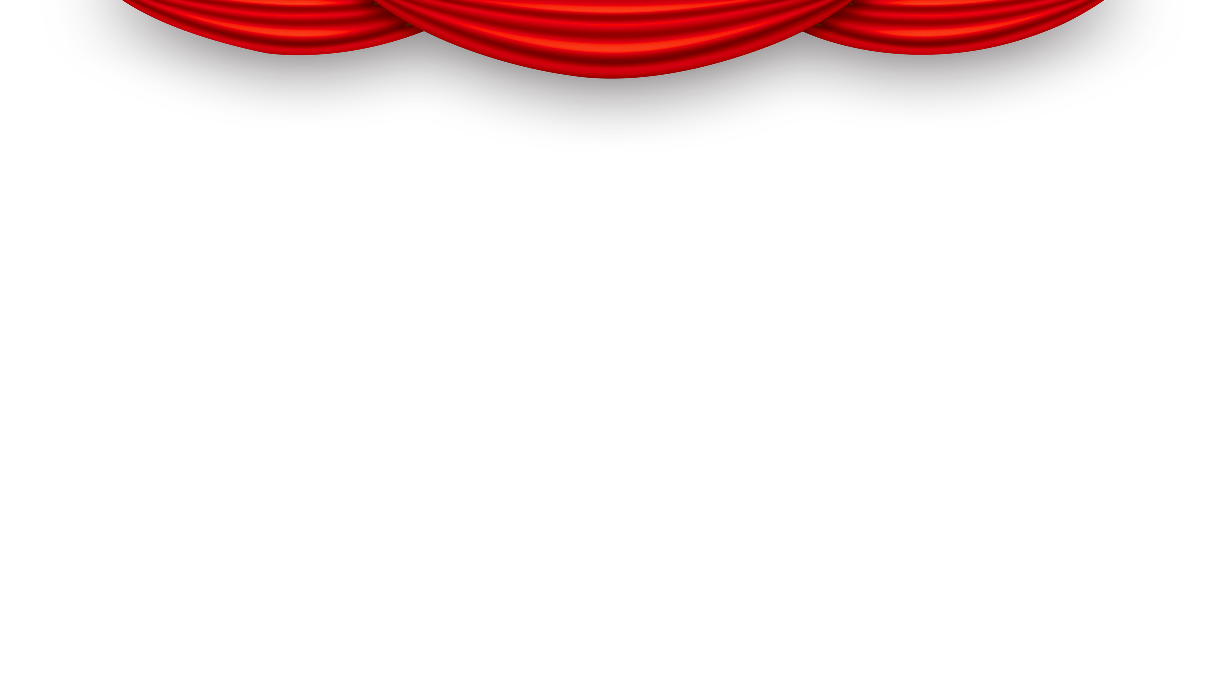 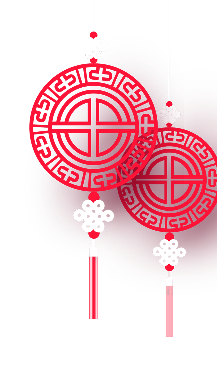 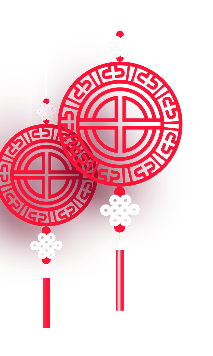 团结拼搏 再续辉煌
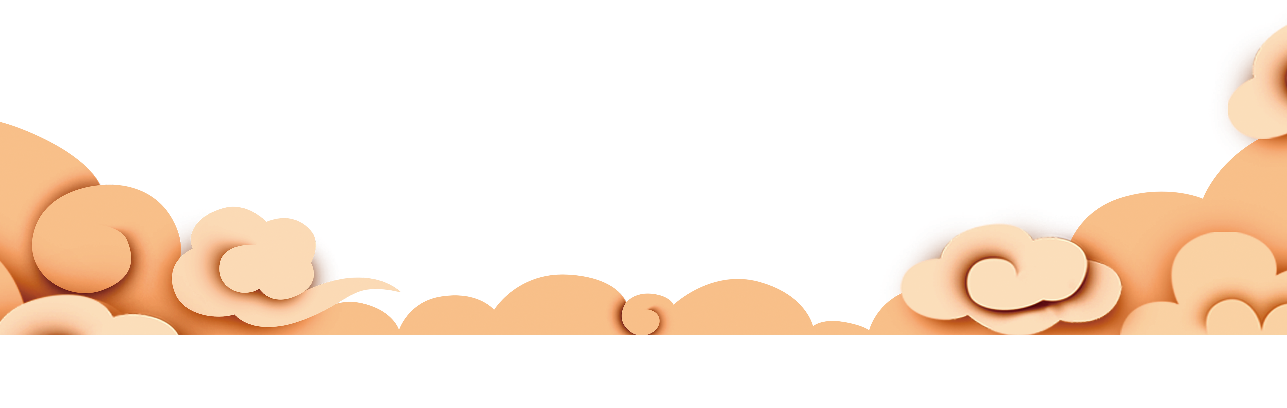 WON THE MONKEY YEAR AGAIN BRILLIANT
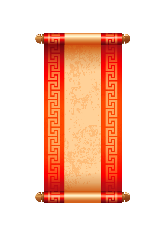 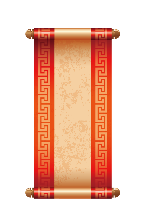 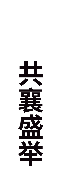 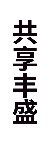 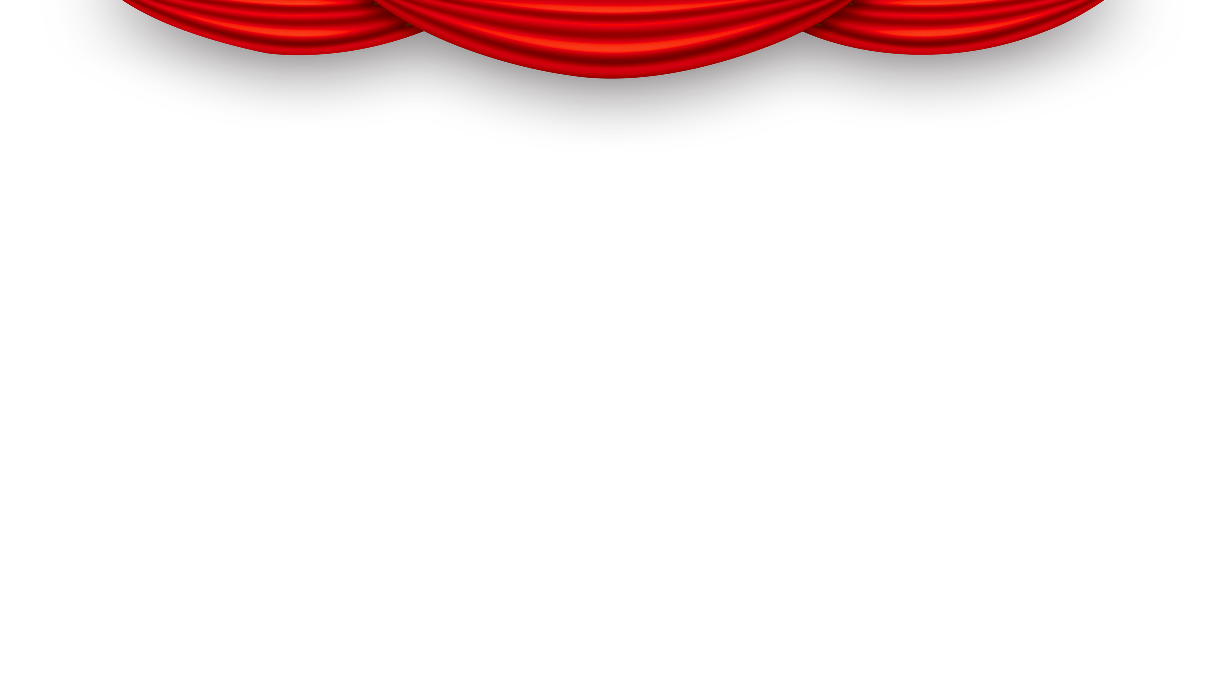 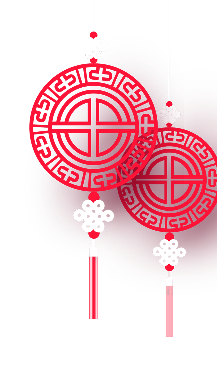 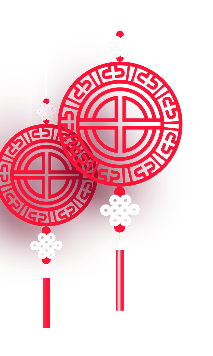 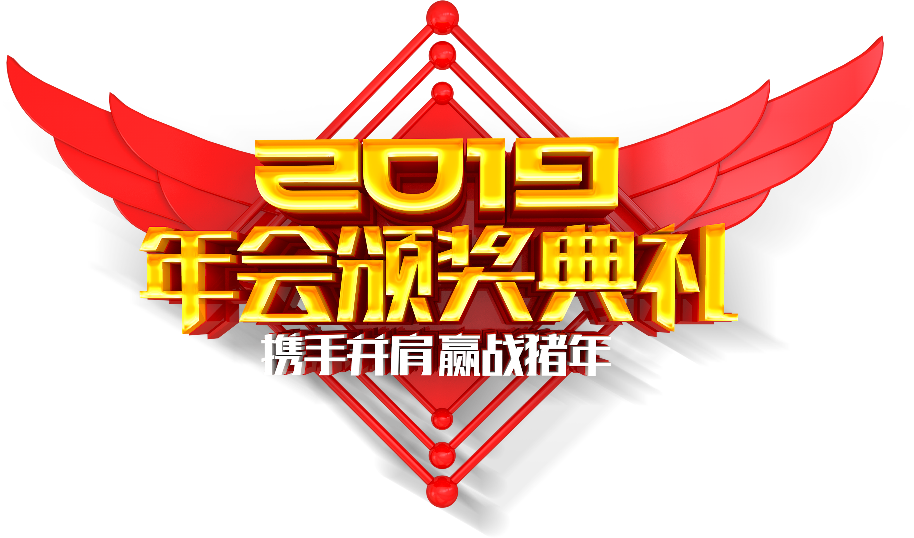 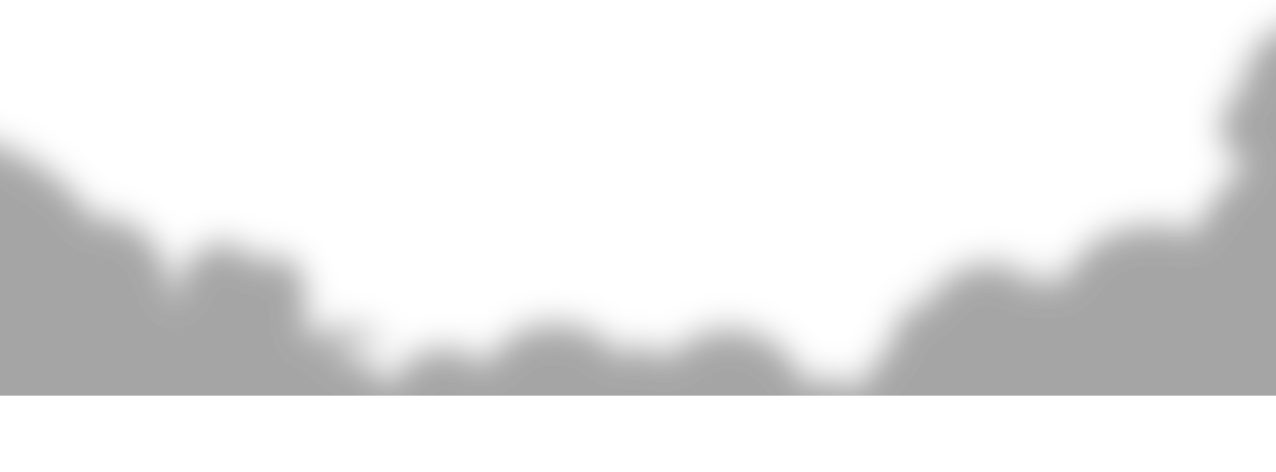 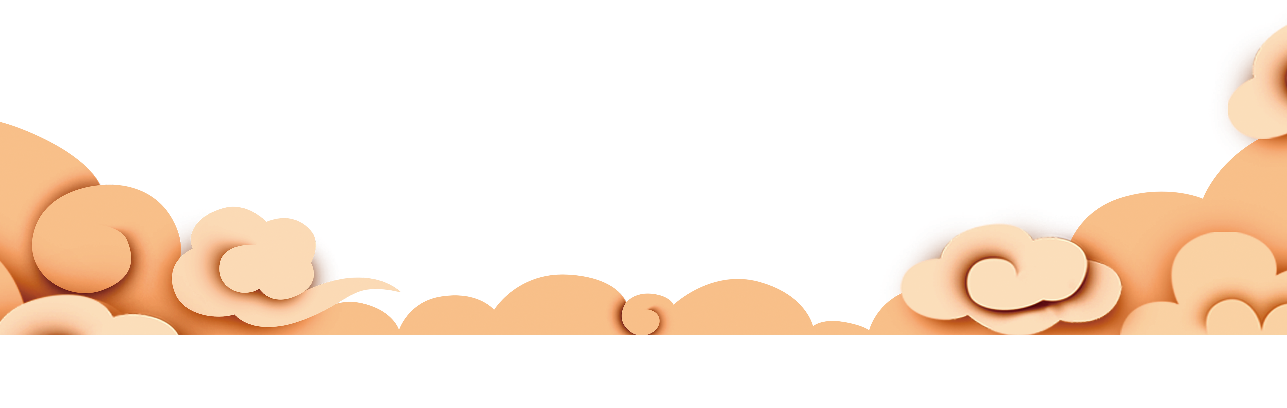